Arweiniad i'r Arholiad
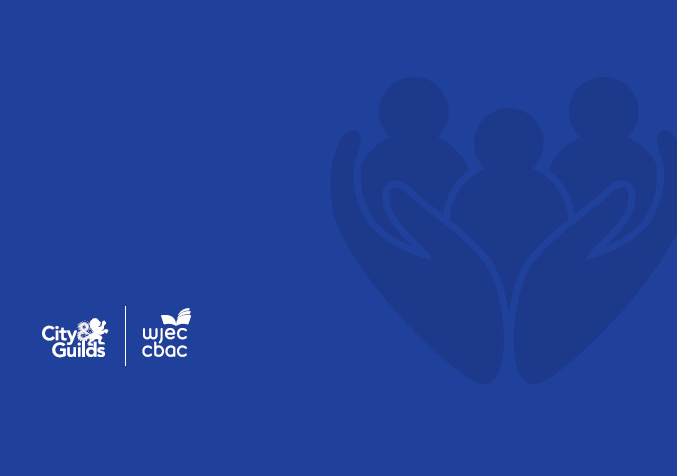 TAG Iechyd a Gofal Cymdeithasol, a Gofal Plant

Uned 1 – Hybu iechyd a llesiant (2570N1)
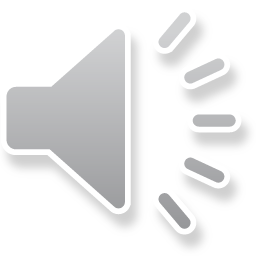 [Speaker Notes: Helo a chroeso i'r Arweiniad i'r Arholiad ar gyfer TAG Iechyd a Gofal Cymdeithasol, a Gofal Plant Uned 1 i'w asesu gyntaf yn 2021.
Fi yw Karen Bushell, y Swyddog Pwnc ar gyfer y cymhwyster hwn.]
Yr hyn y dylai fod gennych chi o'ch blaen:
Copi o'r papur arholiad
Llyfryn ateb/papur llinellau
Deunydd adnoddau ychwanegol
Pen, pensil a phren mesur
Amlygwr
Oriawr
Nodiadau post-it
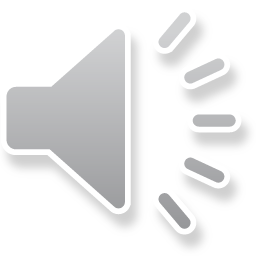 [Speaker Notes: Darllenwch drwy'r sleid.]
Beth sydd ar y papur arholiad hwn:
Y papur hwn yw Uned 1
Mae'n profi 'Hybu iechyd a llesiant'
Mae'r papur yn cynnwys 7 cwestiwn
Mae'r arholiad yn para 2 awr
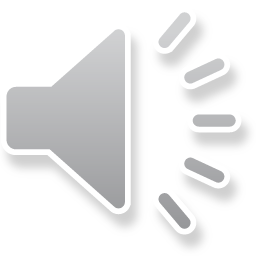 [Speaker Notes: Darllenwch drwy'r sleid.]
Beth ddylwn i ei wneud gyntaf?
1. Darllen clawr blaen y papur arholiad.
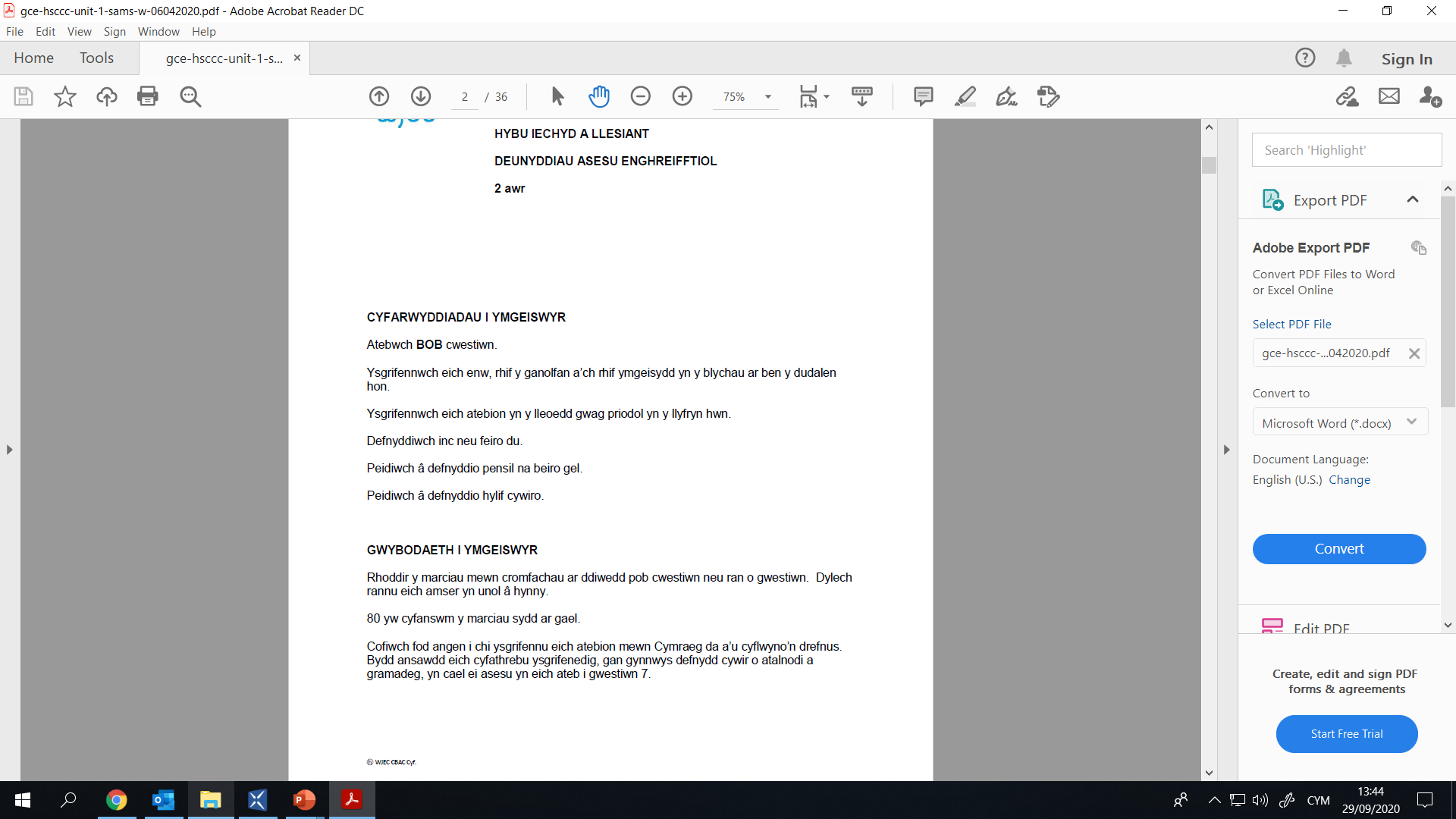 2.	Gwnewch yn siŵr bod eich enw a'ch rhif ymgeisydd ar eich llyfryn ateb.
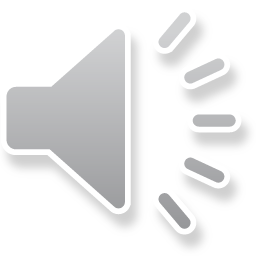 [Speaker Notes: Darllenwch drwy'r sleid.

Fe welwch chi, wrth fynd drwy'r papur, fod amseriadau wedi'u hawgrymu i chi i roi cynnig ar bob cwestiwn – dim ond canllaw at ddibenion y gweithgaredd hwn yw'r rhain.]
Pwyntiau cyffredinol ar dechneg arholiadau
Darllenwch drwy'r holl gwestiwn cyn dechrau ateb. Bydd hyn yn eich helpu i ddeall beth y mae angen i chi ei wneud.
Defnyddiwch amlygwr i ddewis geiriau allweddol.
Edrychwch ar y geiriau gorchymyn a nifer y marciau sydd ar gael ar gyfer pob cwestiwn – byddan nhw'n eich helpu i benderfynu faint o fanylion y mae eu hangen.
Os yw gair mewn print trwm, mae'n bwysig.
Cadwch eich papur arholiad ar agor ar y taeniad tudalen ddwbl – peidiwch â'i blygu yn ei hanner.
Darllenwch eich atebion i wneud yn siŵr eu bod yn gwneud synnwyr.
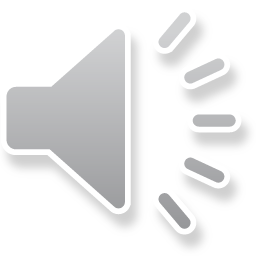 [Speaker Notes: Darllenwch drwy'r sleid.]
Sut ydw i'n mynd i'r afael â Chwestiwn 1?
Dyma'r cwestiwn cyntaf yn y papur .

Amlygwch y materion allweddol yn y cwestiwn

Cofrifau neu gymhorthion cof?

Tanlinellwch y gorchymyn

Nodwch yr amcan asesu

Marciau sydd ar gael?
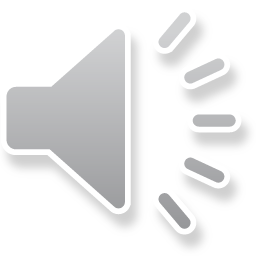 [Speaker Notes: Dyma'r cwestiwn cyntaf yn y papur – darllenwch ef, yna darllenwch ef eto!

Defnyddiwch eich amlygwr i danlinellu'r materion allweddol yn y cwestiwn – h.y. Deddf Gwasanaethau Cymdeithasol a Llesiant (Cymru) 2014

Ysgrifennwch unrhyw gofrifau neu gymhorthion cof rydych chi wedi'u paratoi ar gyfer y Ddeddf 

Tanlinellwch y ferf gorchymyn, sef yn yr achos hwn: Disgrifiwch

Berf gorchymyn AA1 yw disgrifiwch, felly dim ond marciau AA1 sydd ar gael am y cwestiwn hwn; cofiwch nad oes angen e.e. esbonio, cymharu na gwerthuso.

Amlygwch nifer y marciau sydd ar gael ar gyfer y cwestiwn hwn: 8 marc]
Cwestiwn 1, AA1
10:00
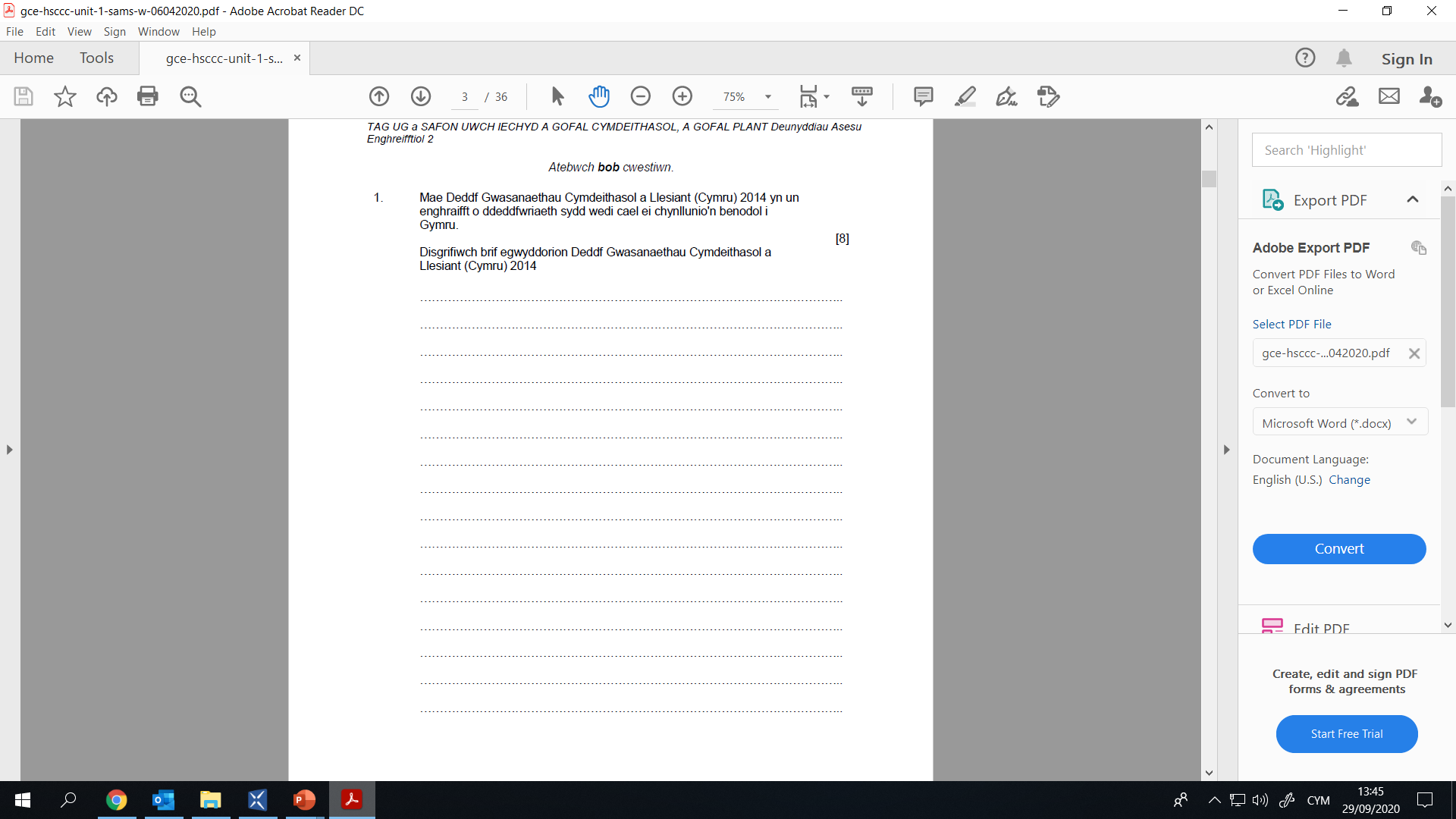 Dechreuwch y cloc!

Ceisiwch ateb y cwestiwn hwn mewn 10 munud.
Defnyddiwch y lle sydd wedi'i ddarparu i ymateb – gadewch i nifer y marciau a'r lle sydd ar gael eich arwain. (Cofiwch y gallwch chi ddefnyddio'r dudalen parhad os oes angen)
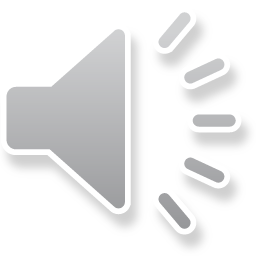 [Speaker Notes: Sut gwnaethoch chi?

Tanlinellwch y ferf gorchymyn a phrif rannau'r cwestiwn – yn yr achos hwn, DISGRIFIWCH a Deddf Gwasanaethau Cymdeithasol a Llesiant 2014. I ddisgrifio rhywbeth, mae angen: Rhoi nodweddion/prif nodweddion neu ddisgrifiad byr.

Cofiwch mai hwn yw'r cwestiwn cyntaf, a dim ond marciau AA1 sydd ar gael, felly cynlluniwch eich amser a gwnewch yn siŵr nad ydych chi'n ysgrifennu gormod nac yn ceisio dadansoddi nac esbonio.

I gyrraedd y band marciau uchaf ar gyfer y cwestiwn hwn, mae'r arholwyr yn chwilio am ymatebion sy'n dangos gwybodaeth a dealltwriaeth ragorol am y Ddeddf Gwasanaethau Cymdeithasol a Llesiant, a hefyd yn dangos gafael cadarn ar y cysyniadau allweddol h.y. canolbwyntio ar bobl ag angen gofal a chymorth, grymuso, cynhyrchu ar y cyd a phartneriaethau.

Cofiwch mai Cwestiwn AA1 yw hwn – does dim angen esbonio, dadansoddi na gwerthuso – chewch chi ddim mwy o farciau!]
Cwestiwn 1 – cynllun marcio AA1
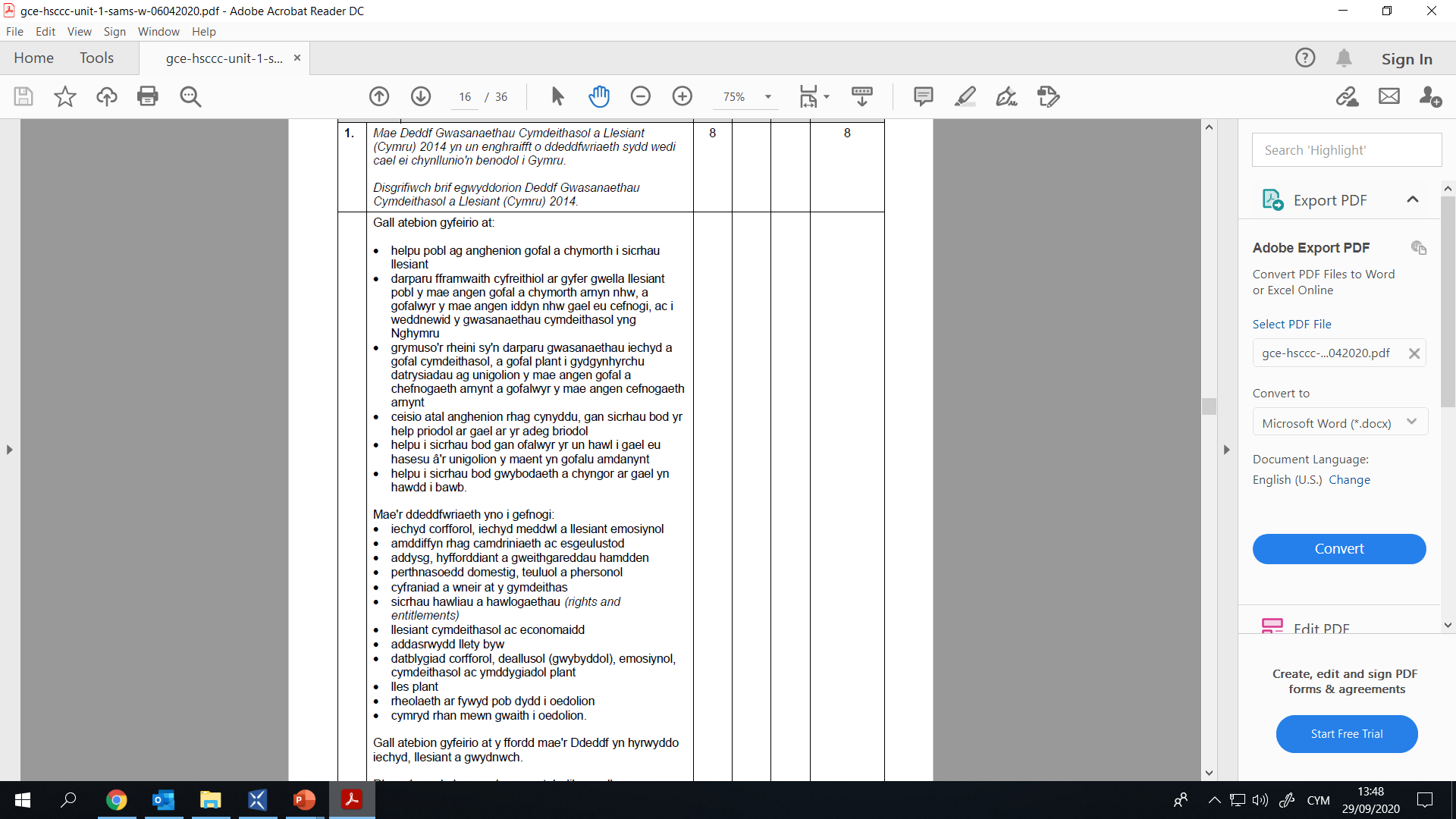 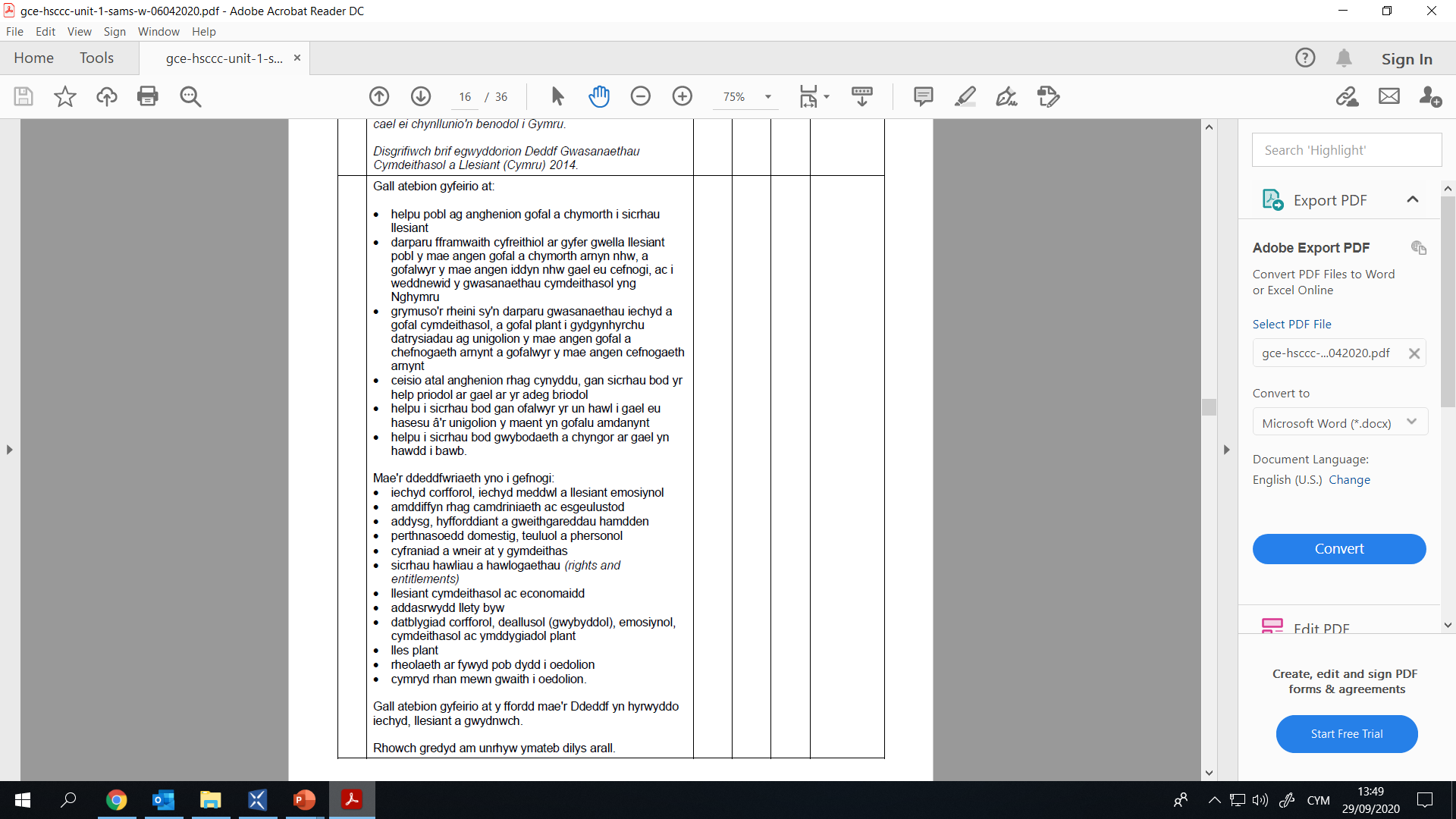 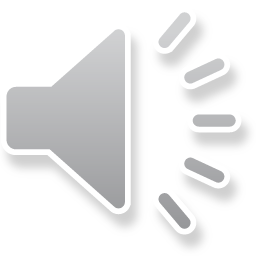 [Speaker Notes: Mae'r cynllun marcio'n rhoi enghreifftiau manwl o'r hyn y byddai'r arholwr yn disgwyl gweld ymgeisydd yn ei ysgrifennu yn yr arholiad. 

Does dim rhaid i ateb da gynnwys popeth sydd wedi'i nodi yma; sut mae'r ymgeisydd yn ymateb i ofynion y cwestiwn yw'r peth pwysig.

Bydd 'Rhowch farciau am unrhyw ymateb dilys arall' wastad wedi'i gynnwys i wneud yn siŵr y gall ymgeisydd gael marciau am atebion sydd heb eu cynnwys hefyd.]
Cwestiwn 1 – bandiau cynllun marcio AA1
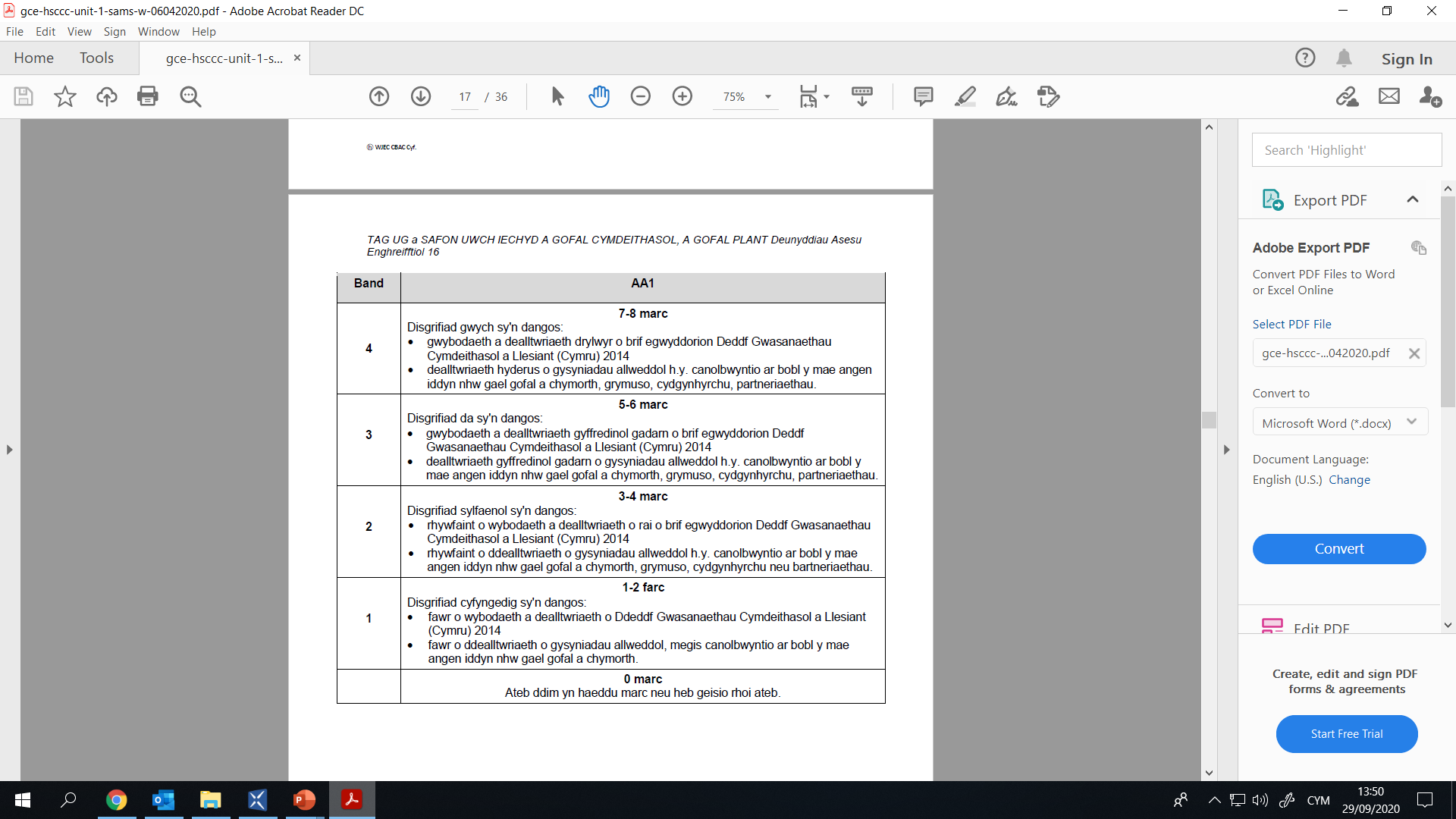 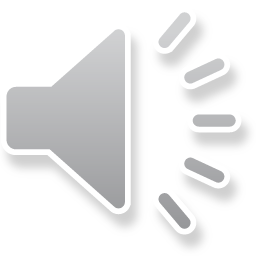 [Speaker Notes: Mae'r bandiau'n dangos beth mae disgwyl i chi ei wneud i ennill y marciau sydd ar gael.

Crynodeb cryno o'r sleid.]
Sut ydw i'n mynd i'r afael â Chwestiwn 2?
Mae sawl rhan i’r cwestiwn hwn – gwnewch yn siŵr eich bod yn eu cwblhau nhw i gyd. Maen nhw i gyd yn gysylltiedig i ran gyntaf y cwestiwn.

Amlygwch y materion allweddol yn y cwestiwn

Cofrifau neu gymhorthion cof?

Tanlinellwch y gorchymyn

Nodwch yr amcan asesu

Marciau sydd ar gael?
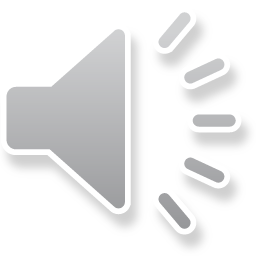 [Speaker Notes: Defnyddiwch eich amlygwr i danlinellu'r materion allweddol yn y cwestiwn – h.y.  Llesiant a Deddf Gwasanaethau Cymdeithasol a Llesiant (Cymru) 2014

Ysgrifennwch unrhyw gofrifau neu gymhorthion cof rydych chi wedi'u paratoi ar gyfer y Ddeddf

Tanlinellwch y ferf gorchymyn, sef yn yr achos hwn: Amlinellwch, sy'n golygu: nodwch y prif bwyntiau/rhowch ddisgrifiad byr neu nodwch y prif nodweddion

Berf gorchymyn AA1 yw disgrifiwch, felly dim ond marciau AA1 sydd ar gael am y cwestiwn hwn; cofiwch nad oes angen e.e. esbonio, cymharu na gwerthuso

Amlygwch nifer y marciau sydd ar gael ar gyfer y cwestiwn hwn: 6 marc]
Cwestiwn 2 (a), AA1
8:00
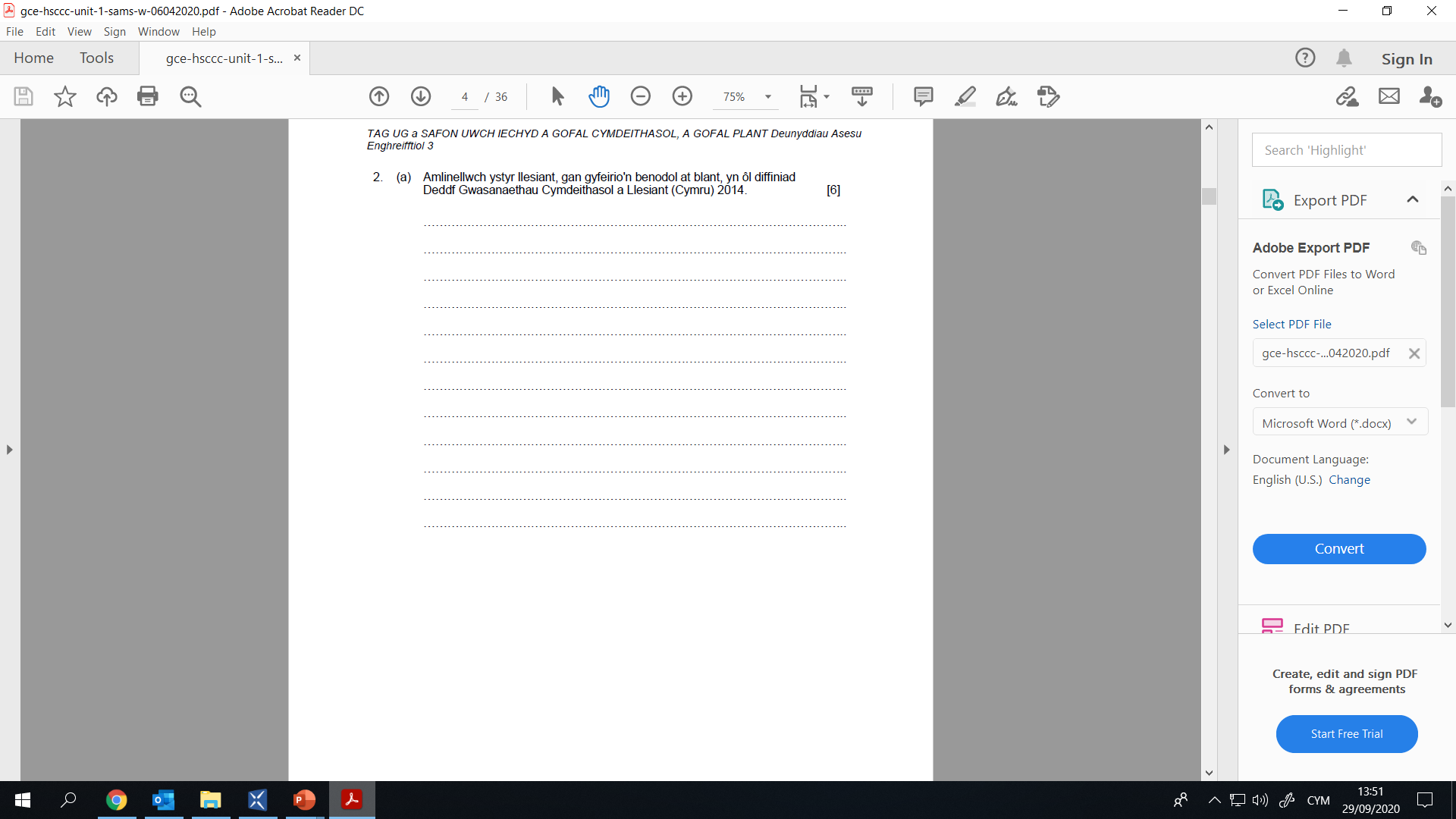 Dechreuwch y cloc!

Ceisiwch ateb y cwestiwn hwn mewn 8 munud.
Defnyddiwch y lle sydd wedi'i ddarparu i ymateb – gadewch i nifer y marciau a'r lle sydd ar gael eich arwain. (Cofiwch y gallwch chi ddefnyddio'r dudalen parhad os oes angen)
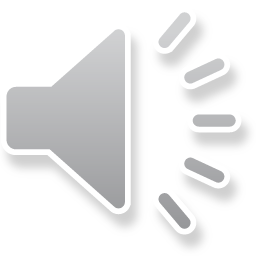 [Speaker Notes: Sut gwnaethoch chi?

Dim ond marciau AA1 sydd am y cwestiwn hwn, felly does dim disgwyl unrhyw esboniad na dadansoddiad. 
Peidiwch â gwastraffu amser yn gwneud hyn, oherwydd chewch chi ddim marciau!

Defnyddiwch y lle a ddarparwyd a pheidiwch â threulio gormod o amser ar y cwestiynau tariff isel hyn – cofiwch mai dim ond dechrau'r papur yw hyn.  Cynlluniwch eich amser.

I ennill y 6 marc llawn, mae'r arholwr yn disgwyl gweld amlinelliad da iawn o ystyr llesiant, sy'n dangos gwybodaeth a dealltwriaeth drylwyr ynglŷn â Deddf Gwasanaethau Cymdeithasol a Llesiant 2014. 

Mae'r arholwr hefyd yn disgwyl gweld cyfeiriad penodol at lesiant plant.]
Cwestiwn 2 (a) – cynllun marcio AA1
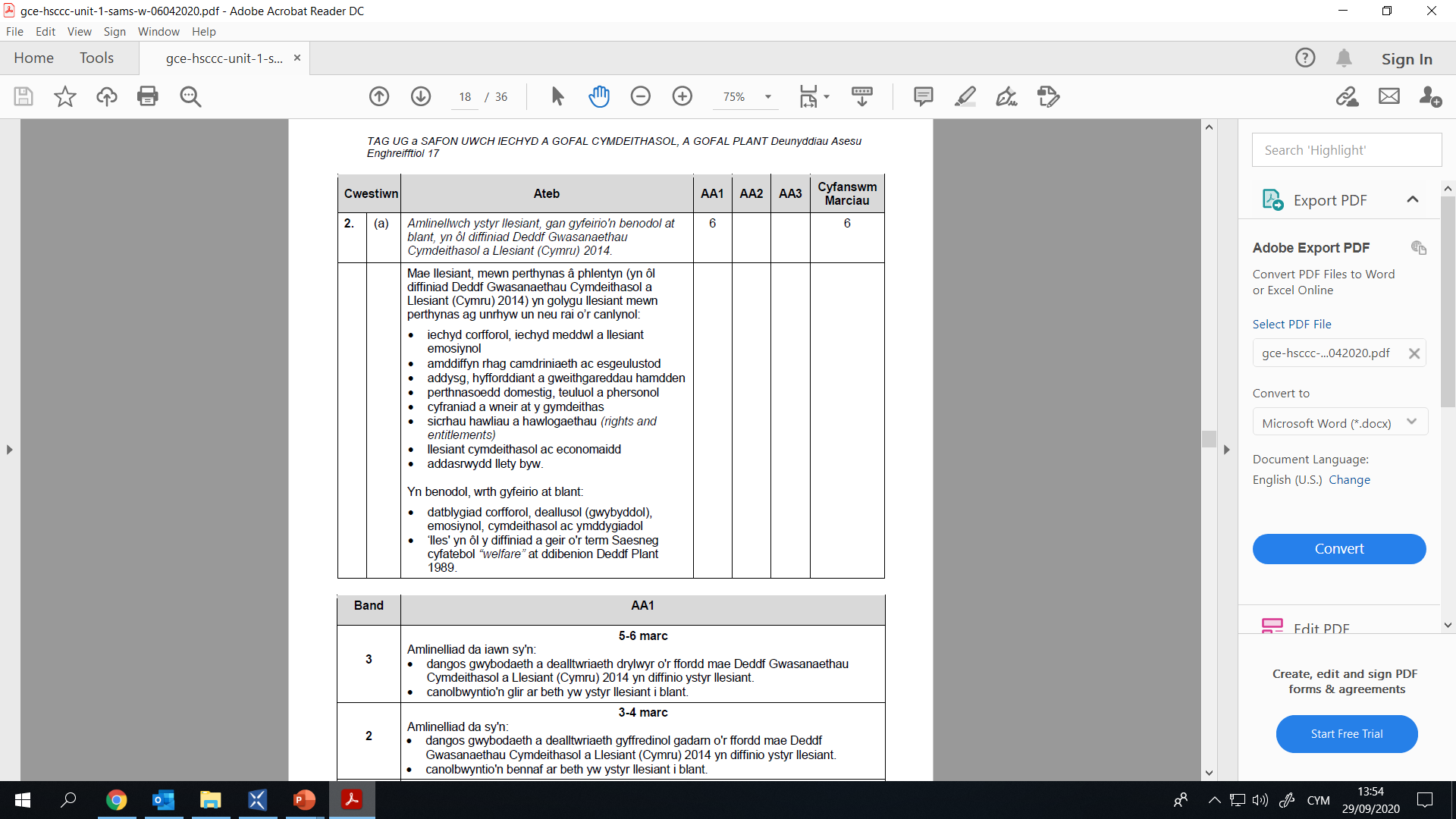 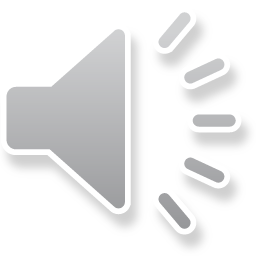 [Speaker Notes: Rhowch grynodeb byr o'r sleid – fel y trafodwyd yn gynharach.]
Cwestiwn 2 (a) – bandiau cynllun marcio AA1
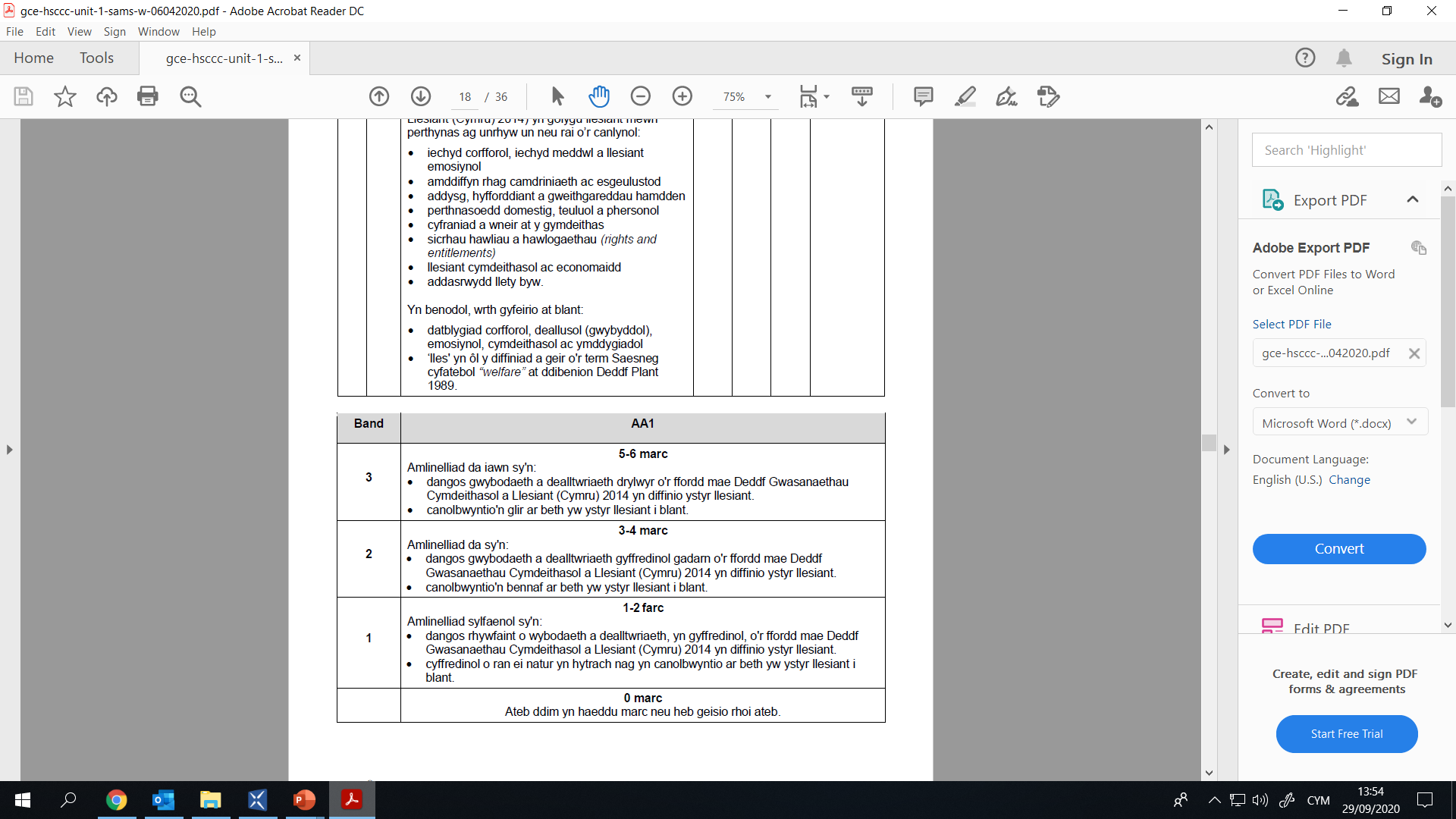 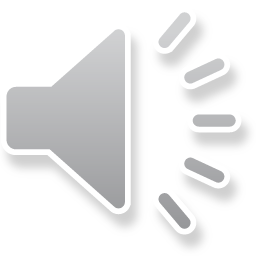 [Speaker Notes: Mae'r bandiau marciau'n rhoi union fanylion am yr hyn mae'r arholwyr yn disgwyl ei weld ar gyfer pob band – ble mae eich ateb yn ffitio?]
Cwestiwn 2 (b), AA3
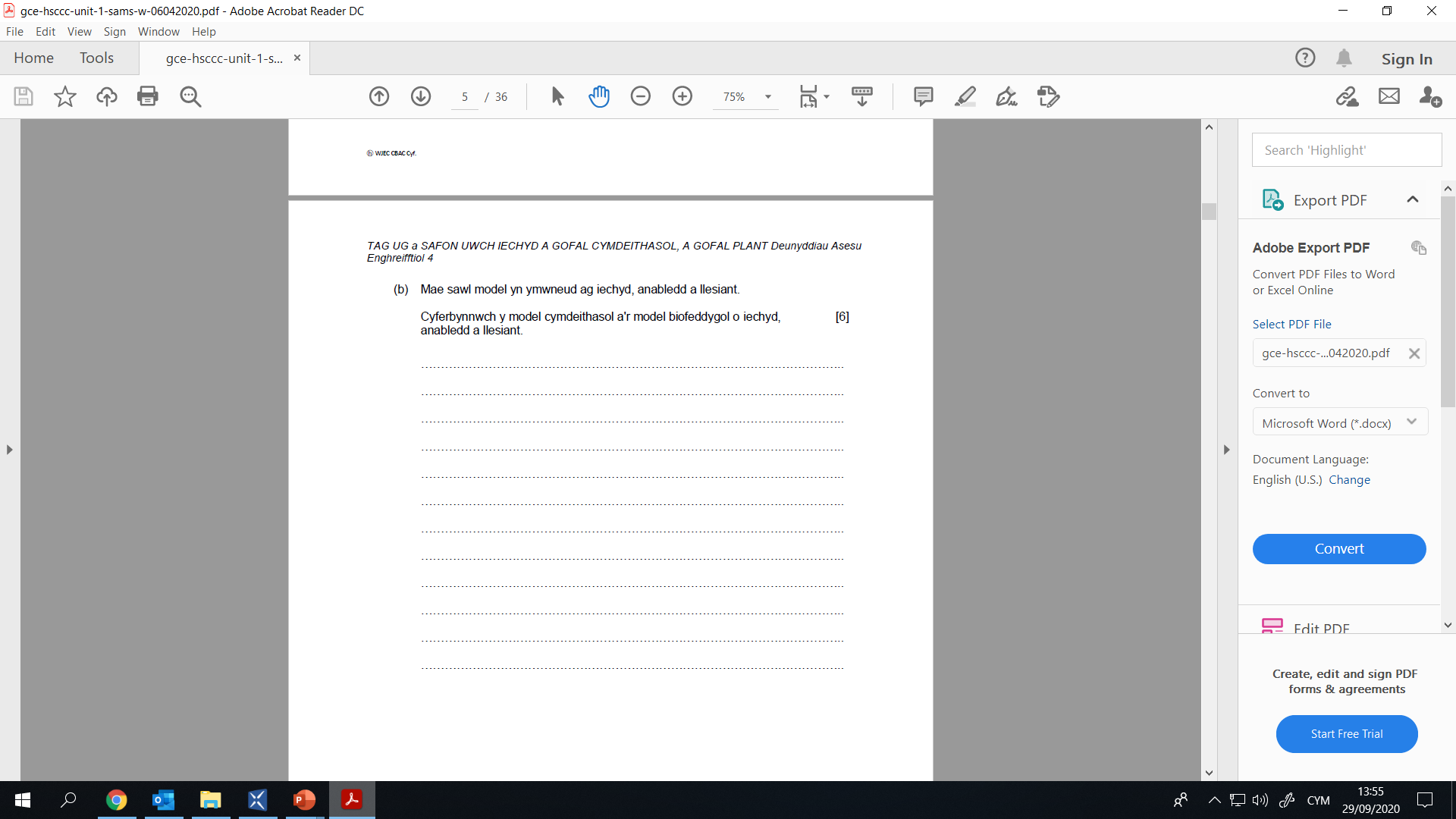 8:00
Dechreuwch y cloc!

Ceisiwch ateb y cwestiwn hwn mewn 8 munud.
Defnyddiwch y lle sydd wedi'i ddarparu i ymateb – gadewch i nifer y marciau a'r lle sydd ar gael eich arwain. (Cofiwch y gallwch chi ddefnyddio'r dudalen parhad os oes angen)
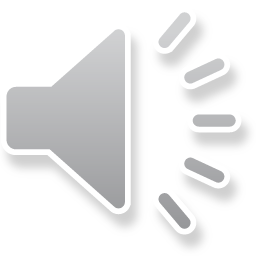 [Speaker Notes: Mae'r cwestiwn hwn yn cyfeirio'n uniongyrchol at y model cymdeithasol a hefyd y model biolegol ar gyfer iechyd, anabledd a llesiant.

Y ferf gorchymyn yma yw cyferbynnwch – AA3 yn unig yw hyn. 
Dylid canolbwyntio ar y gwahaniaethau rhwng y ddau fodel, nid sut mae'r ddau'n debyg.

Mae'r cwestiwn 6 marc hwn yn disgwyl i chi gyferbynnu'r ddau fodel hyn – dylech chi gynnwys enghreifftiau os gallwch chi.

Byddai'r arholwr yn disgwyl gweld amrywiaeth o nodweddion y ddau fodel, ac esboniad clir o'r prif wahaniaethau.

I gyrraedd y band marciau uchaf, byddai'r arholwr yn disgwyl gweld ystyriaeth fanwl o'r cyferbyniad rhwng y ddau fodel. 


Dylech chi ganolbwyntio ar y gwahaniaethau, nid beth sy'n debyg – gan gynnwys enghreifftiau os gallwch chi, h.y.  Mae'r model biofeddygol yn pwysleisio trin unigolion ar wahân i'w ffordd o fyw/amodau byw, gan ganolbwyntio ar y clefyd, yr afiechyd neu'r anabledd a helpu i wella'r unigolyn i'w gyflwr cyn yr afiechyd. Dydy rhesymau dros afiechyd ddim yn ganolog i'r model biofeddygol, ac mae'r model cymdeithasol yn mynd i'r afael â materion ehangach ynghylch iechyd, drwy ddefnyddio 'dull gweithredu cymunedol' er mwyn atal afiechyd. Mae'r model cymdeithasol yn mynd y tu hwnt i ffordd o fyw ac ymddygiad ac mae'n annog yr angen am newid cymdeithasol.]
Cwestiwn 2 (b) – cynllun marcio AA3
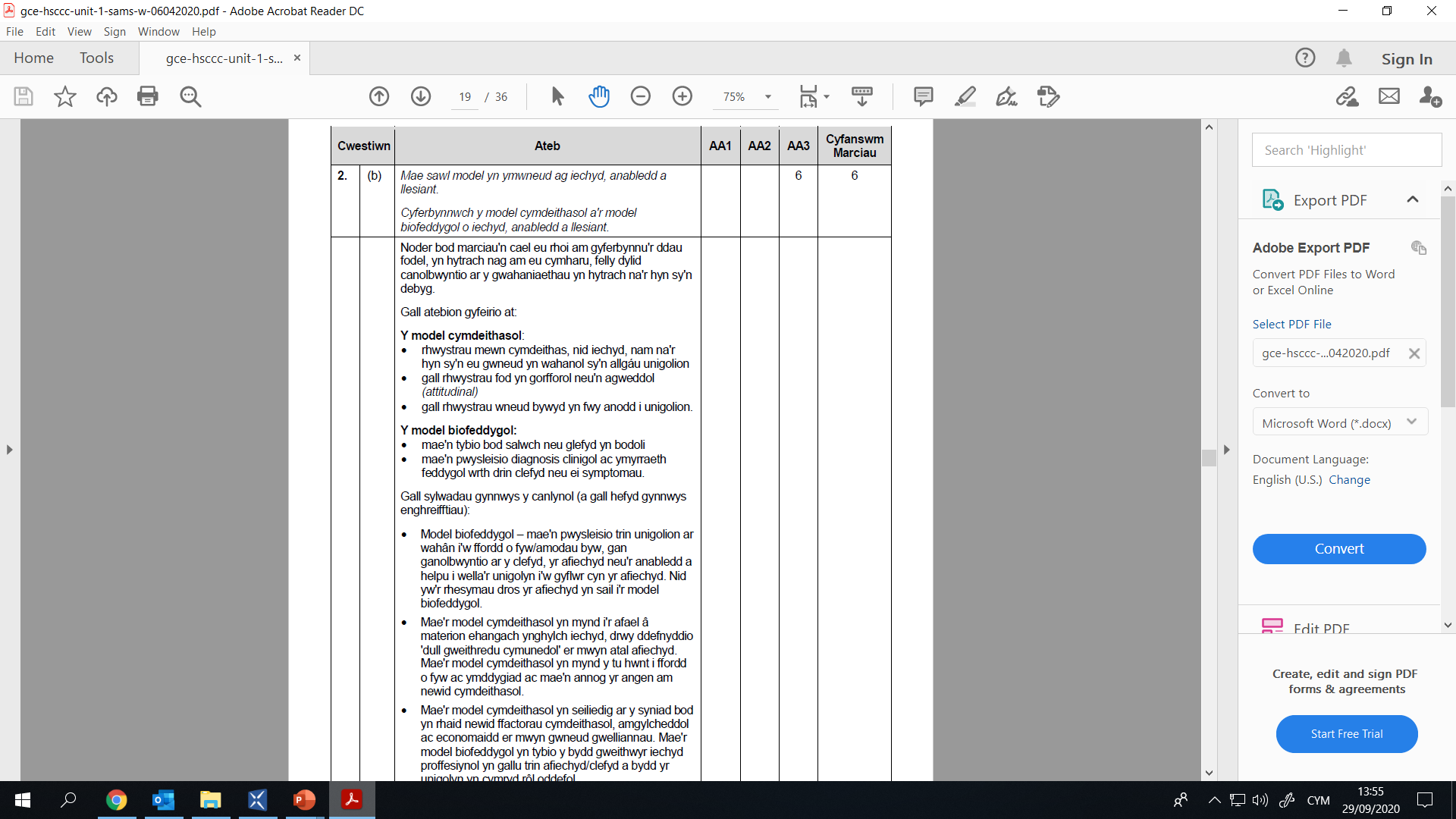 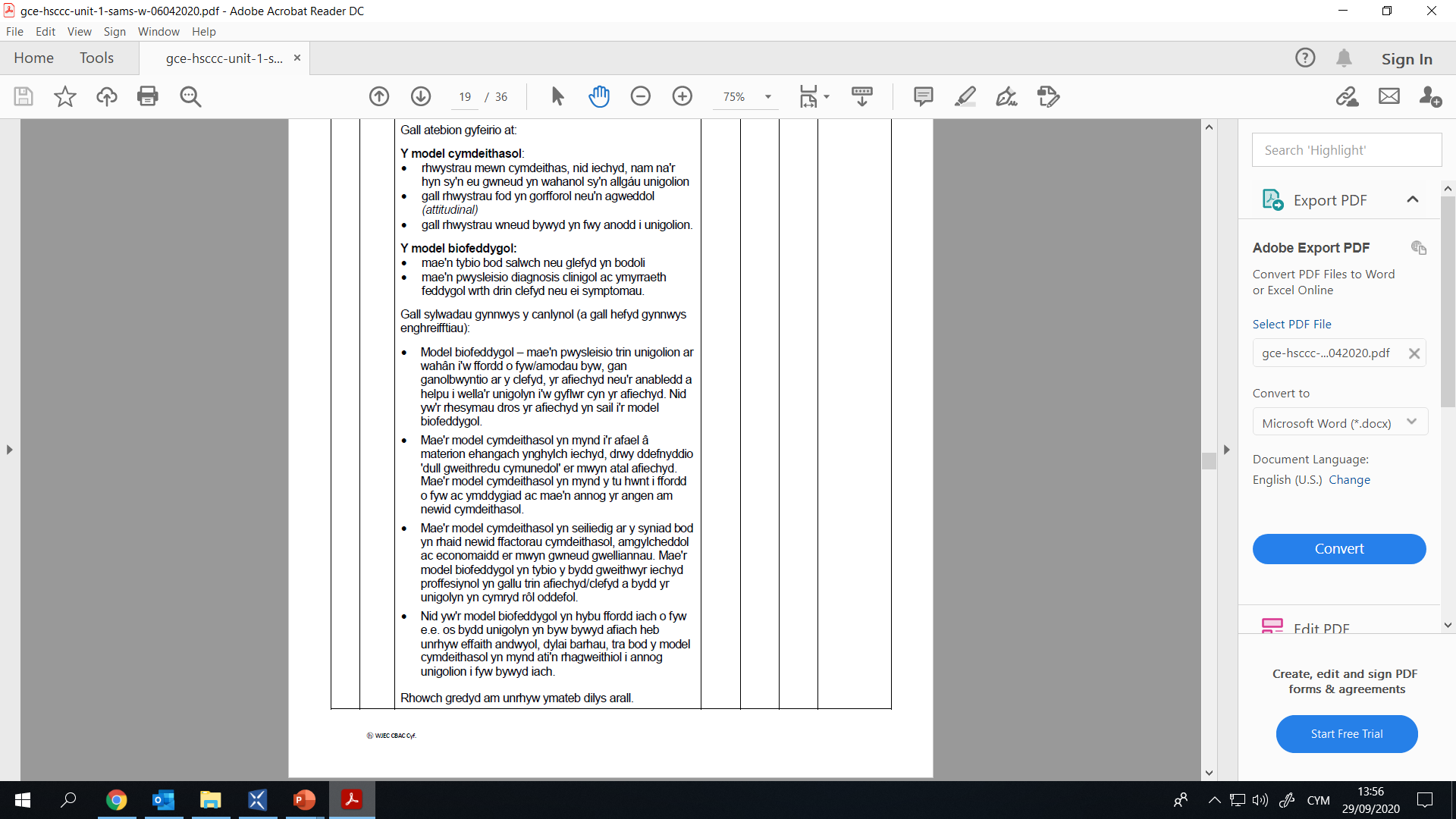 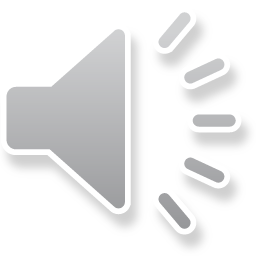 [Speaker Notes: Mae'r cynllun marcio'n rhoi enghreifftiau o beth gallai eich ateb ei gynnwys – nid yw'n rhestr gynhwysfawr.]
Cwestiwn 2 (b) – bandiau cynllun marcio AA3
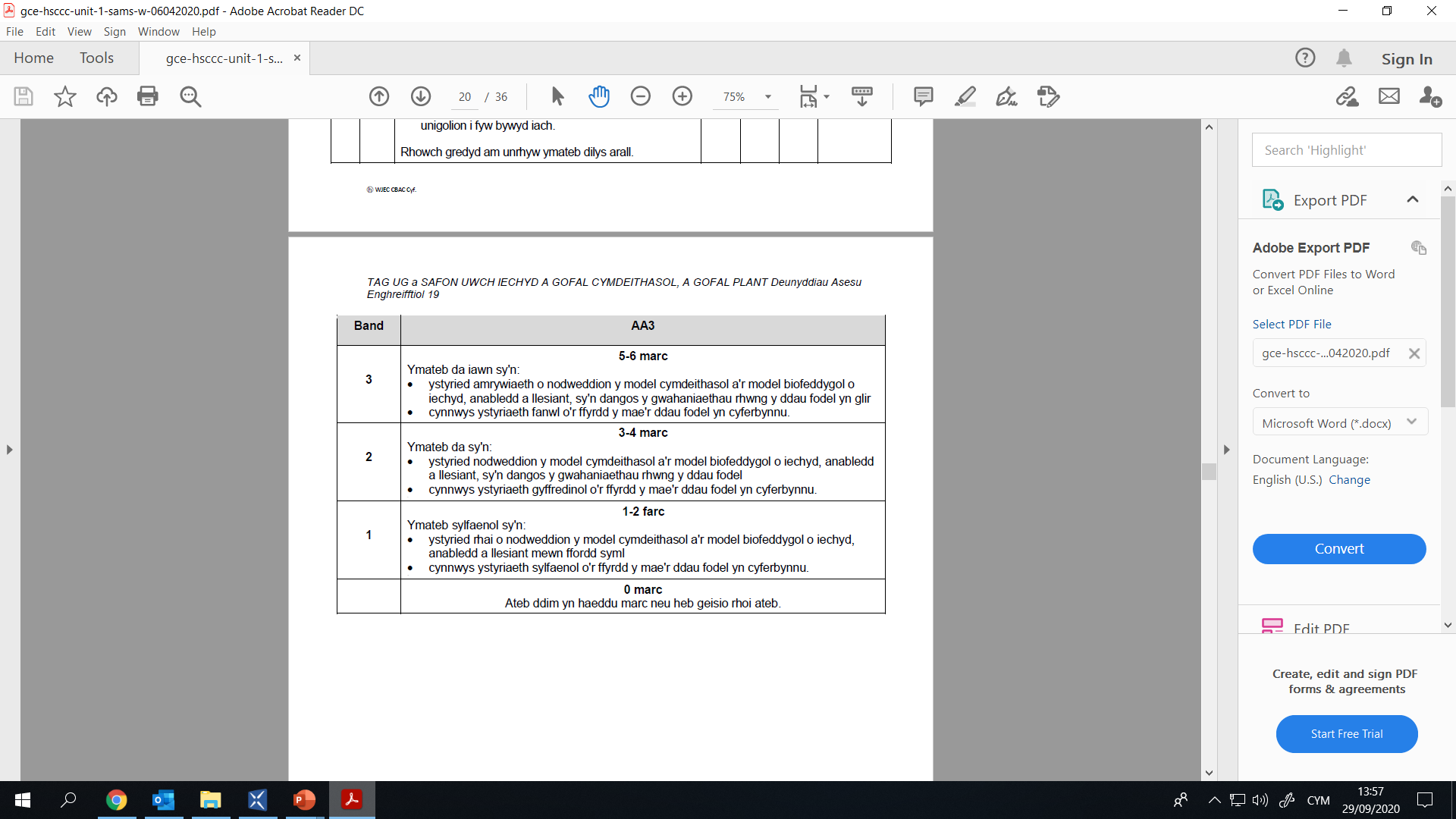 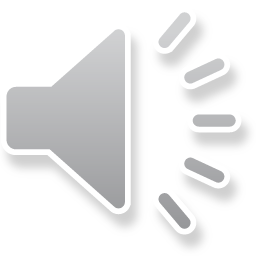 [Speaker Notes: Mae'r bandiau marciau'n rhoi union fanylion am yr hyn mae'r arholwyr yn disgwyl ei weld ar gyfer pob band – ble mae eich ateb yn ffitio?]
Sut ydw i'n mynd i'r afael â Chwestiwn 3?
Amlygwch y materion allweddol yn y cwestiwn

Cofrifau neu gymhorthion cof?

Tanlinellwch y gorchymyn

Nodwch yr amcan asesu

Marciau sydd ar gael?
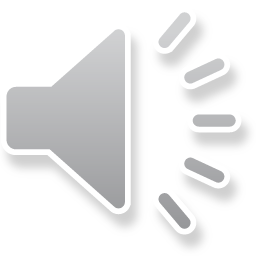 [Speaker Notes: Defnyddiwch eich amlygwr i danlinellu'r materion allweddol yn y cwestiwn – h.y.  SUT byddai strategaethau lleol a chenedlaethol a dewisiadau ffordd o fyw yn gallu cefnogi mesurau ataliol. 

Ysgrifennwch unrhyw gofrifau neu gymhorthion cof sydd gennych chi ar gyfer strategaethau lleol a chenedlaethol a dewisiadau ffordd o fyw. 

Tanlinellwch y ferf gorchymyn, sef yn yr achos hwn: Ystyriwch

Berf gorchymyn AA3 yw ystyriwch, felly dim ond marciau AA3 sydd ar gael am y cwestiwn hwn.

Amlygwch nifer y marciau sydd ar gael ar gyfer y cwestiwn hwn: 10 marc – defnyddiwch y lle a ddarparwyd fel canllaw ar gyfer faint i'w ysgrifennu.]
Cwestiwn 3, AA3
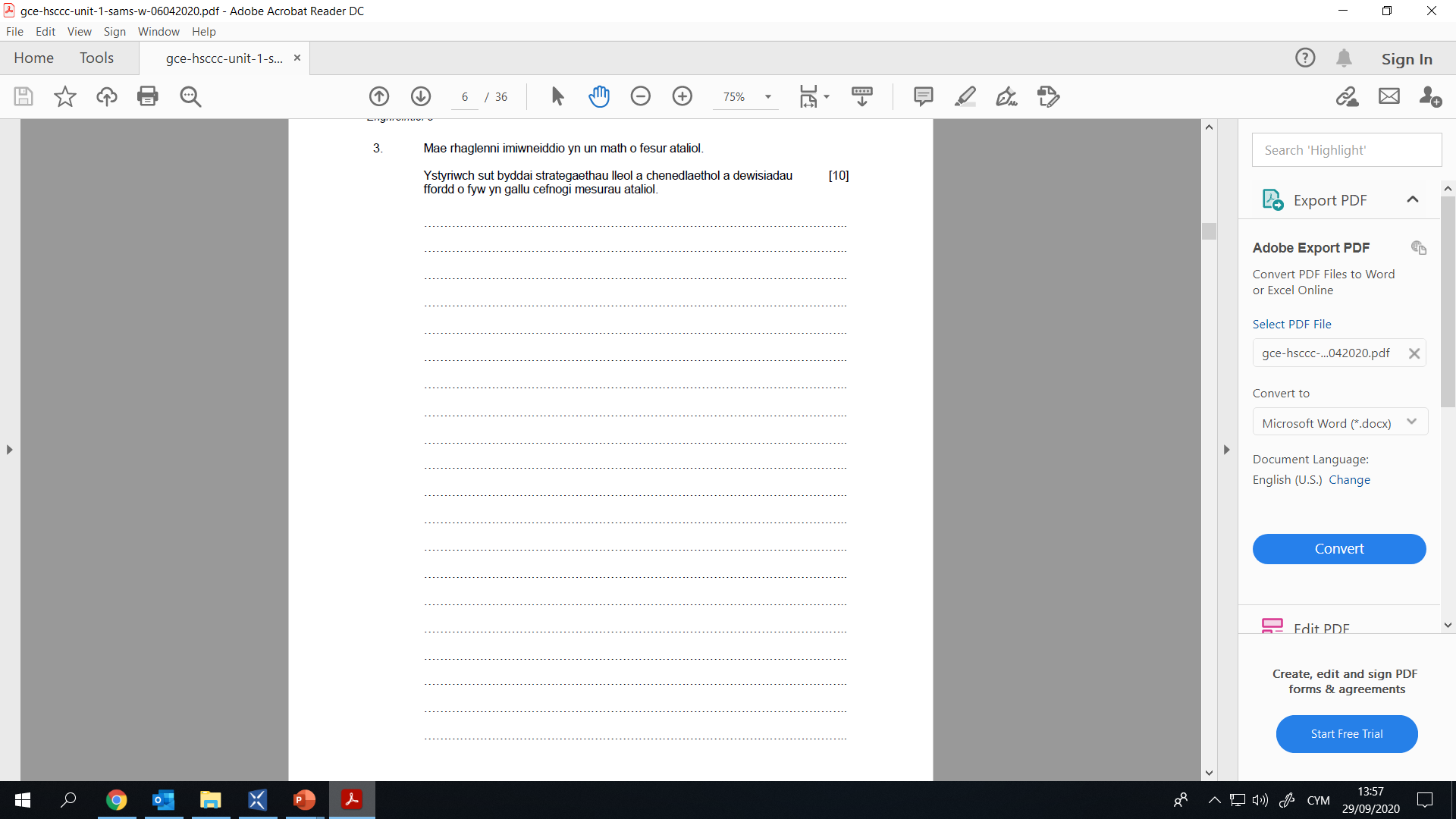 12:00
Dechreuwch y cloc!

Ceisiwch ateb y cwestiwn hwn mewn 12 munud.
Defnyddiwch y lle sydd wedi'i ddarparu i ymateb – gadewch i nifer y marciau a'r lle sydd ar gael eich arwain. (Cofiwch y gallwch chi ddefnyddio'r dudalen parhad os oes angen)
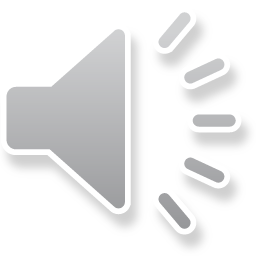 [Speaker Notes: Mae hwn yn gwestiwn tariff uchel (yr uchaf yw 14 ar y papur hwn) – felly cymerwch eich amser i ddarllen y cwestiwn a gwneud yn siŵr eich bod chi'n rhoi sylw i bob darn penodol. 

Defnyddiwch eich amlygwr i wneud yn siŵr nad ydych chi'n methu dim byd...

Defnyddiwch enghreifftiau i'ch helpu chi i ateb y cwestiwn hwn – byddwch chi wedi dysgu llawer o enghreifftiau o strategaethau lleol a chenedlaethol a dewisiadau ffordd o fyw – cofiwch fod angen gwneud mwy na'u rhestru nhw – mae angen ateb gofynion y cwestiwn.

Mae enghraifft o fesur ataliol wedi'i rhoi i chi yn y frawddeg ar y dechrau – mae hyn i'ch helpu chi!

Mae'r cwestiwn yn disgwyl i chi lunio barn am y ffordd y gall strategaethau lleol a chenedlaethol a dewisiadau ffordd o fyw gefnogi mesurau ataliol – wnewch chi ddim cyrraedd y band marciau uchaf os ydych chi'n hepgor un o'r rhain. 

Mae'r arholwr hefyd yn disgwyl eich gweld chi'n rhoi rhywfaint o fanylion ynglŷn â sut mae'r strategaethau a'r dewisiadau'n cyfrannu at effaith y mesurau ataliol.]
Cwestiwn 3 – cynllun marcio AA3
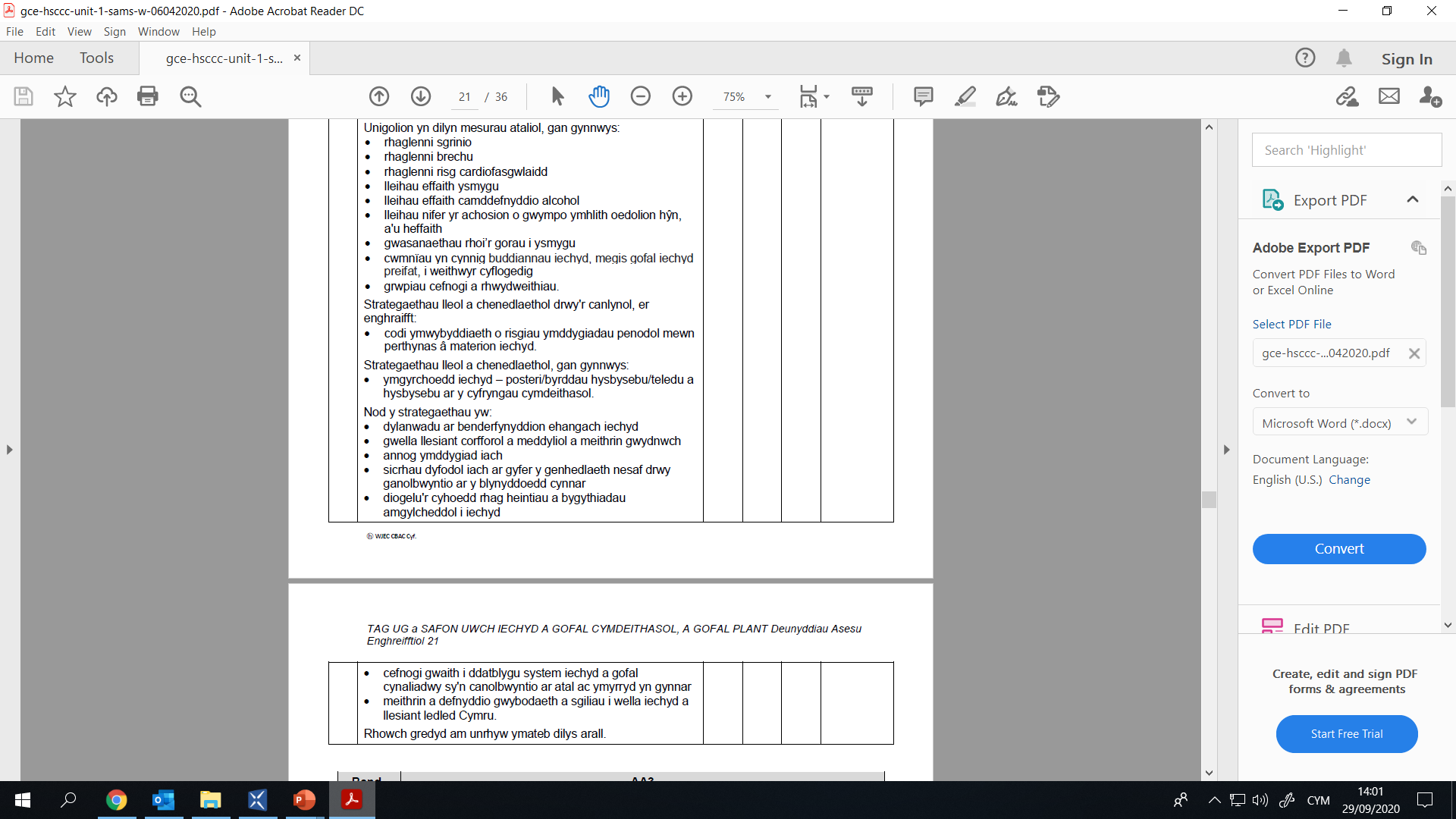 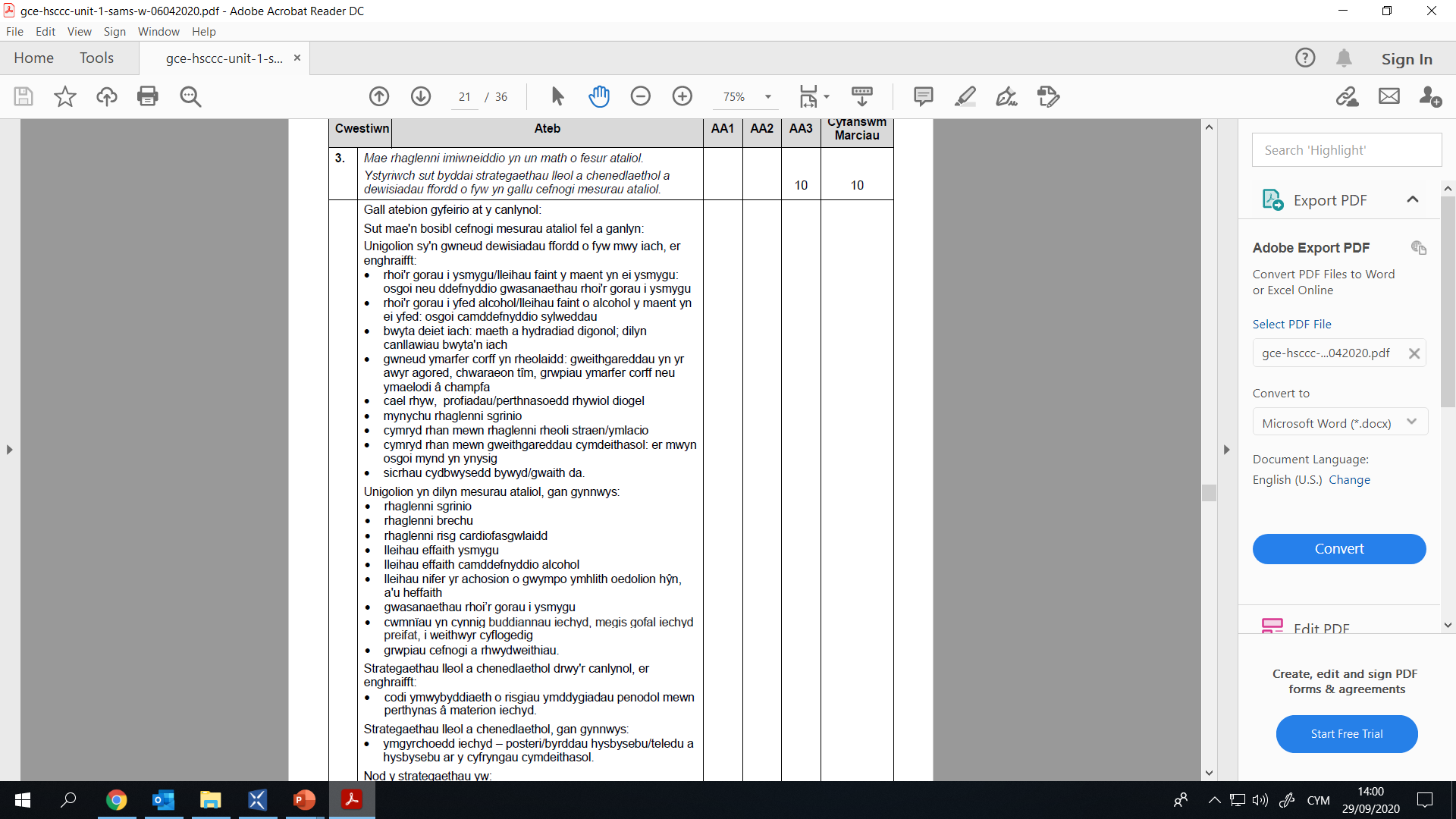 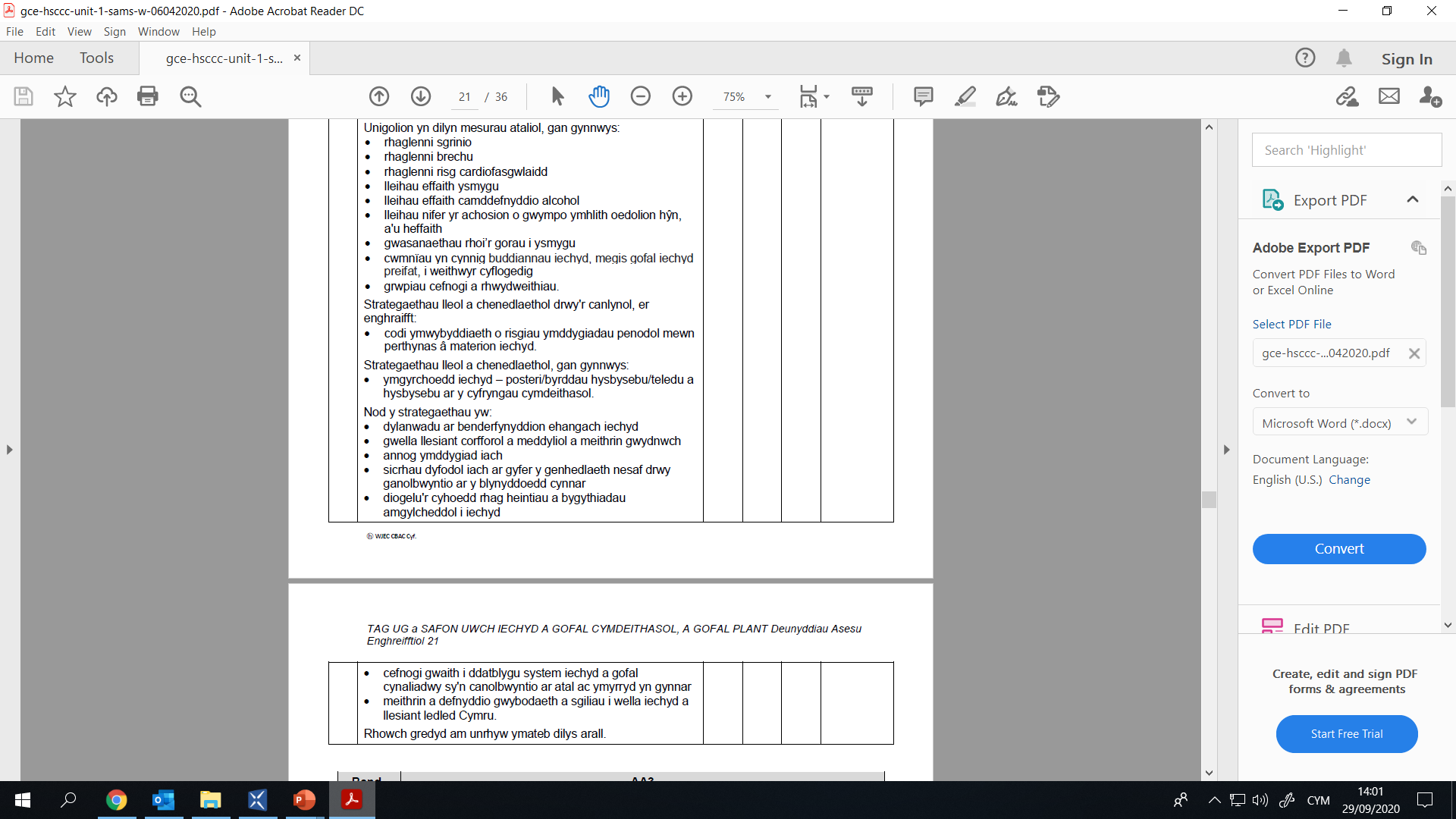 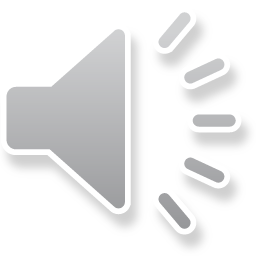 [Speaker Notes: Mae'r cynllun marcio'n rhoi enghreifftiau o beth gallai eich ateb ei gynnwys – nid yw'n rhestr gynhwysfawr.]
Cwestiwn 3 – bandiau cynllun marcio AA3
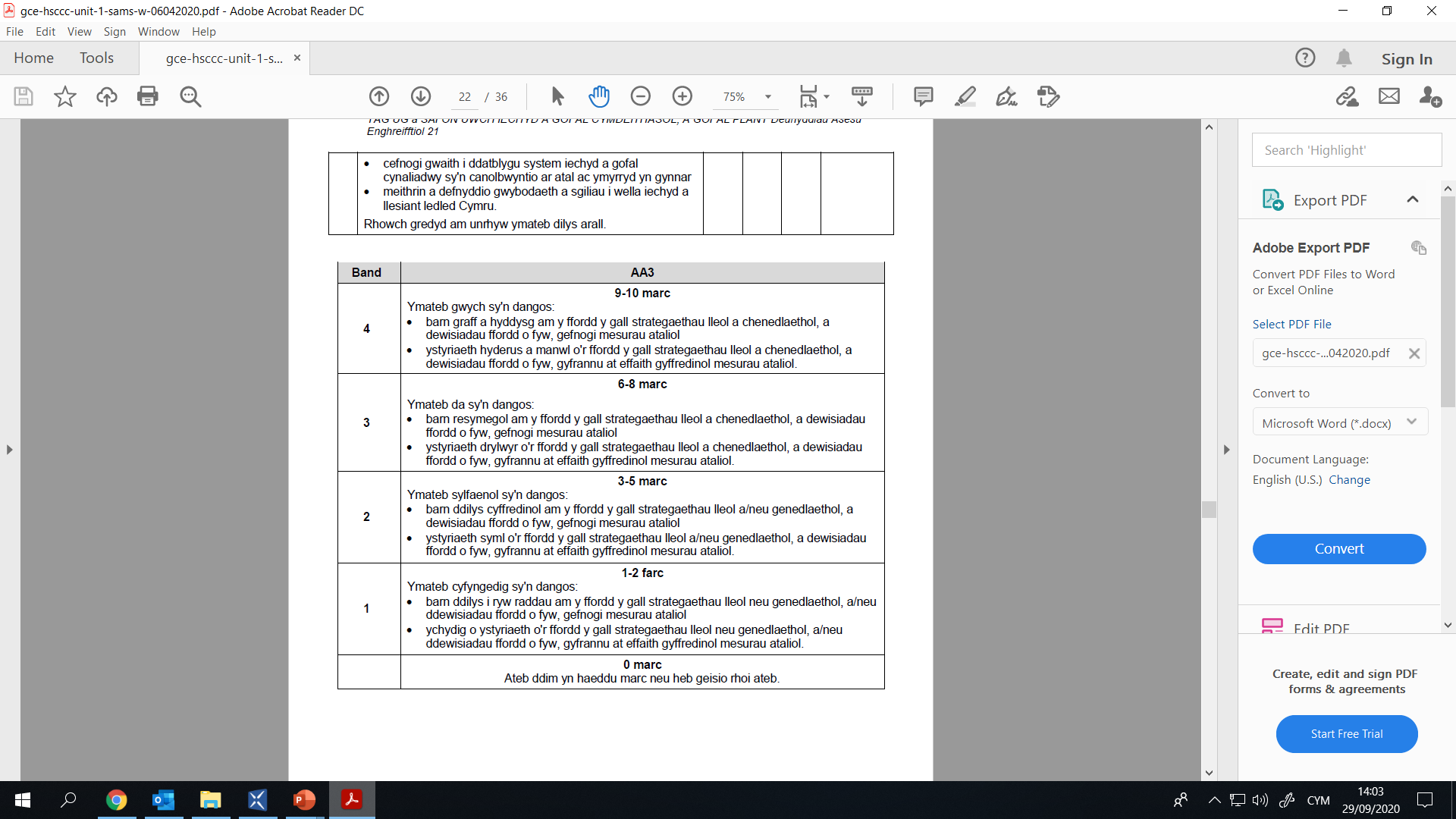 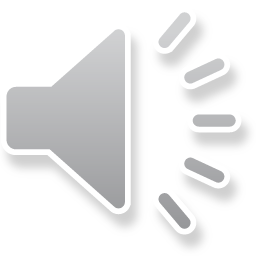 [Speaker Notes: Mae'r bandiau marciau'n rhoi union fanylion am yr hyn mae'r arholwyr yn disgwyl ei weld ar gyfer pob band – ble mae eich ateb yn ffitio?]
Sut ydw i'n mynd i'r afael â Chwestiwn 4?
Amlygwch y materion allweddol yn y cwestiwn

Cofrifau neu gymhorthion cof?

Tanlinellwch y gorchymyn

Nodwch yr amcan asesu

Marciau sydd ar gael?
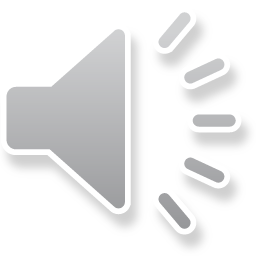 [Speaker Notes: Defnyddiwch eich amlygwr i danlinellu'r materion allweddol yn y cwestiwn – h.y.  Rôl Dechrau'n Deg o ran gwella iechyd, llesiant a gwydnwch plant yng Nghymru.

Ysgrifennwch unrhyw gofrifau neu gymhorthion cof sydd gennych chi ar gyfer Dechrau'n Deg.

Tanlinellwch y ferf gorchymyn, sef yn yr achos hwn: Esboniwch – er mwyn esbonio, mae angen: Rhoi manylion a rhesymau dros sut a pham mae rhywbeth fel y mae…

Berf gorchymyn AA2 yw esboniwch, felly dim ond marciau AA2 sydd ar gael am y cwestiwn hwn.

Amlygwch nifer y marciau sydd ar gael ar gyfer y cwestiwn hwn: 8 marc – defnyddiwch y lle a ddarparwyd fel canllaw ar gyfer faint i'w ysgrifennu.]
Cwestiwn 4, AA2
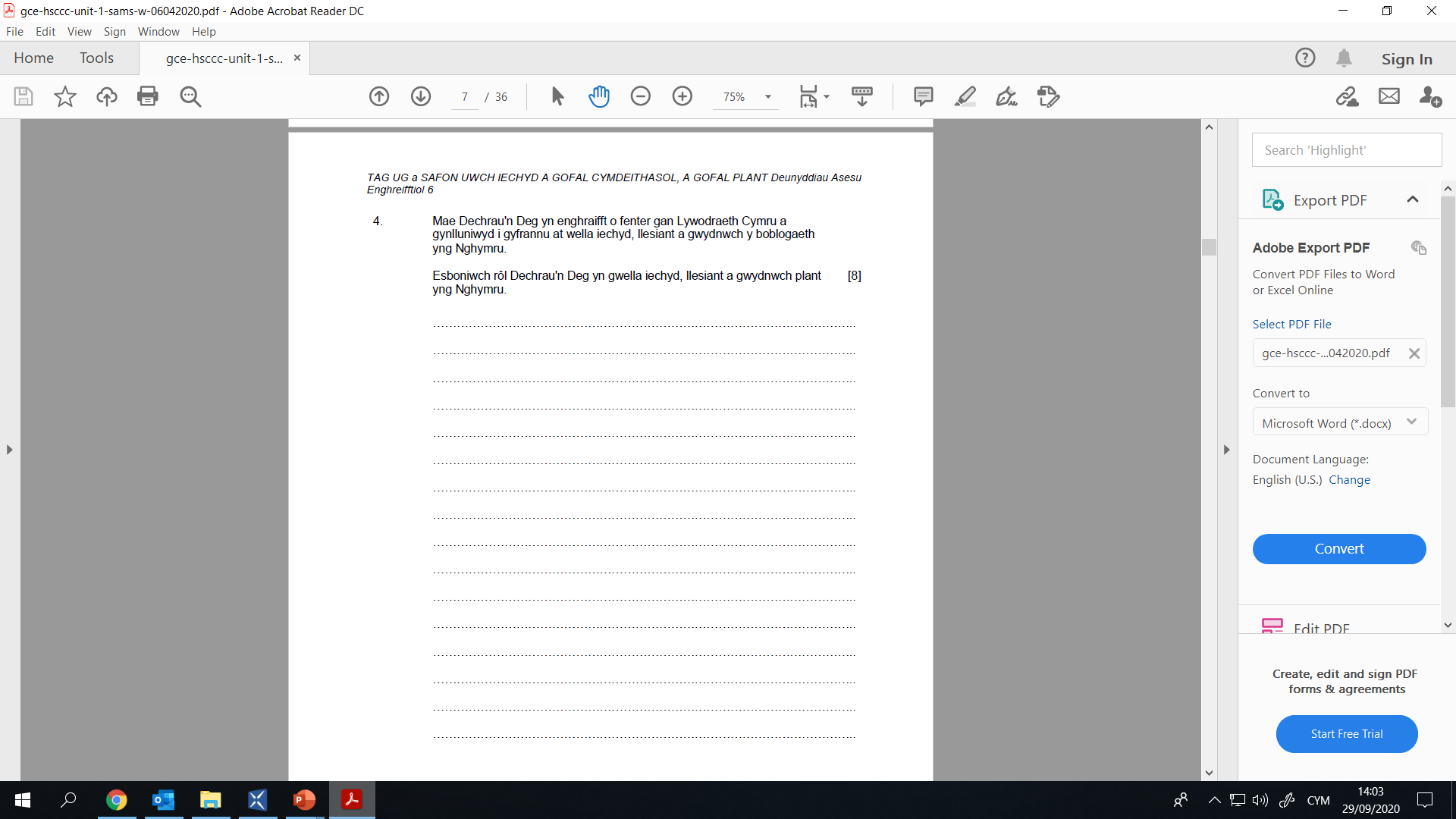 10:00
Dechreuwch y cloc!

Ceisiwch ateb y cwestiwn hwn mewn 10 munud.
Defnyddiwch y lle sydd wedi'i ddarparu i ymateb – gadewch i nifer y marciau a'r lle sydd ar gael eich arwain. (Cofiwch y gallwch chi ddefnyddio'r dudalen parhad os oes angen)
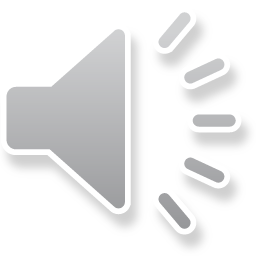 [Speaker Notes: Mae'r frawddeg ar y dechrau yno i'ch helpu chi a rhoi rhywfaint o gyd-destun – darllenwch hi!

AA2 yn unig yw'r ferf gorchymyn 'esboniwch' – felly does dim angen dadansoddiad na gwerthusiad ar gyfer y cwestiwn hwn.

Does dim angen i chi ysgrifennu popeth rydych chi'n ei wybod am Dechrau'n Deg! Gwnewch yn siŵr eich bod chi'n ateb gofynion y cwestiwn!

I gyrraedd y bandiau marciau uchaf, mae'r arholwr yn disgwyl gweld gwybodaeth a dealltwriaeth fanwl o rôl Dechrau'n Deg o ran gwella iechyd, llesiant a gwydnwch plant yng Nghymru.   

Hefyd, byddai'n disgwyl gweld dealltwriaeth hyderus o amrywiaeth o ffyrdd y gall Dechrau'n Deg gyfrannu at wella iechyd, llesiant a gwydnwch plant.
    



Defnyddiwch enghreifftiau o Dechrau'n Deg i egluro eich ateb – nid dim ond eu rhestru nhw – ond eu rhoi nhw yng nghyd-destun y cwestiwn.]
Cwestiwn 4 – cynllun marcio AA2
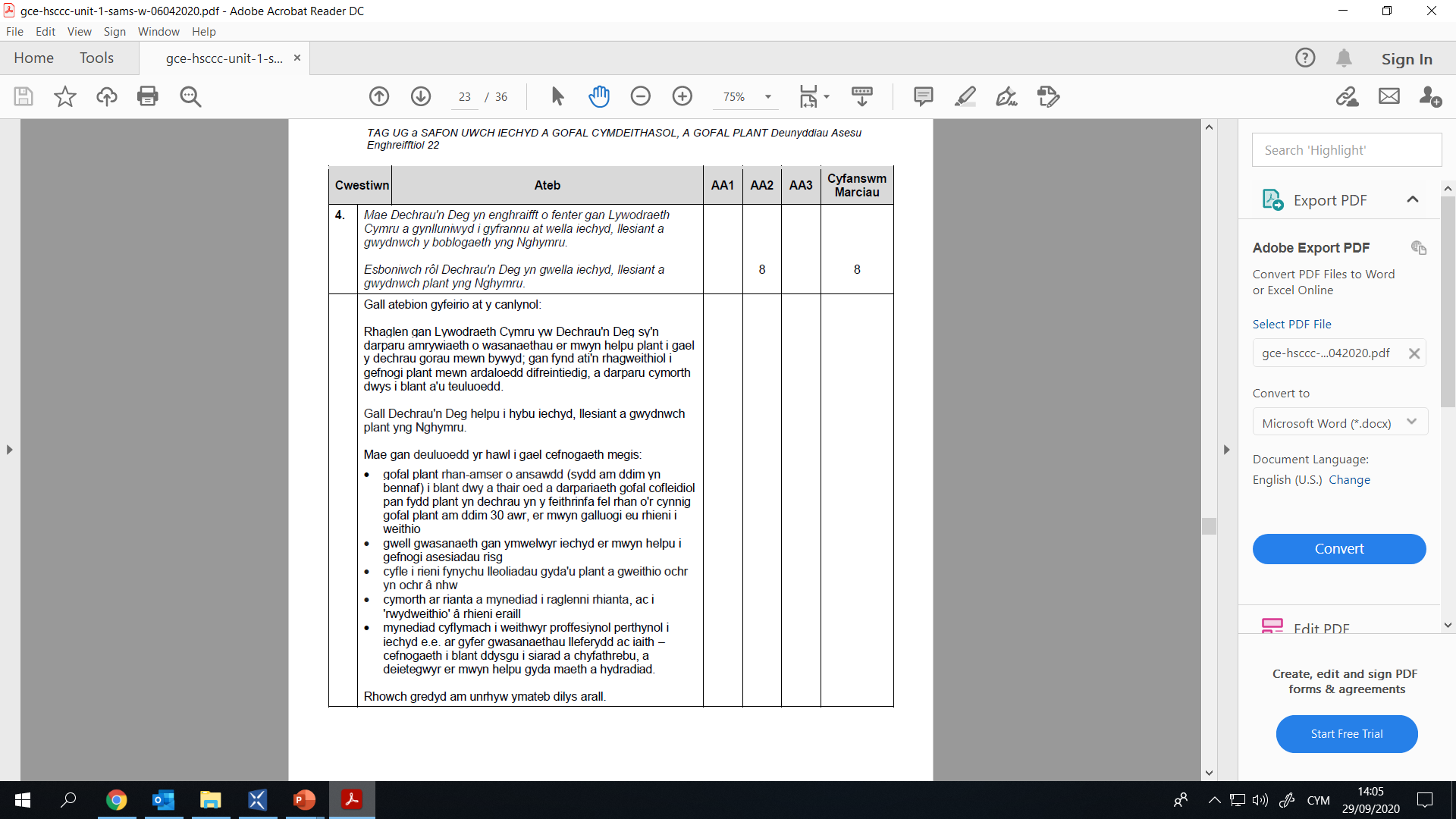 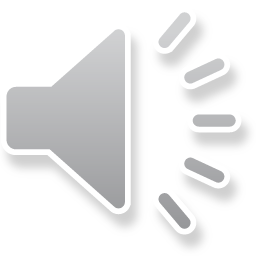 [Speaker Notes: Mae'r cynllun marcio'n rhoi manylion am enghreifftiau o gefnogaeth – byddai'r arholwr yn disgwyl i'r ymgeiswyr gorau fod wedi rhestru rhai o'r rhain – ond nid y cyfan!]
Cwestiwn 4 – bandiau cynllun marcio AA2
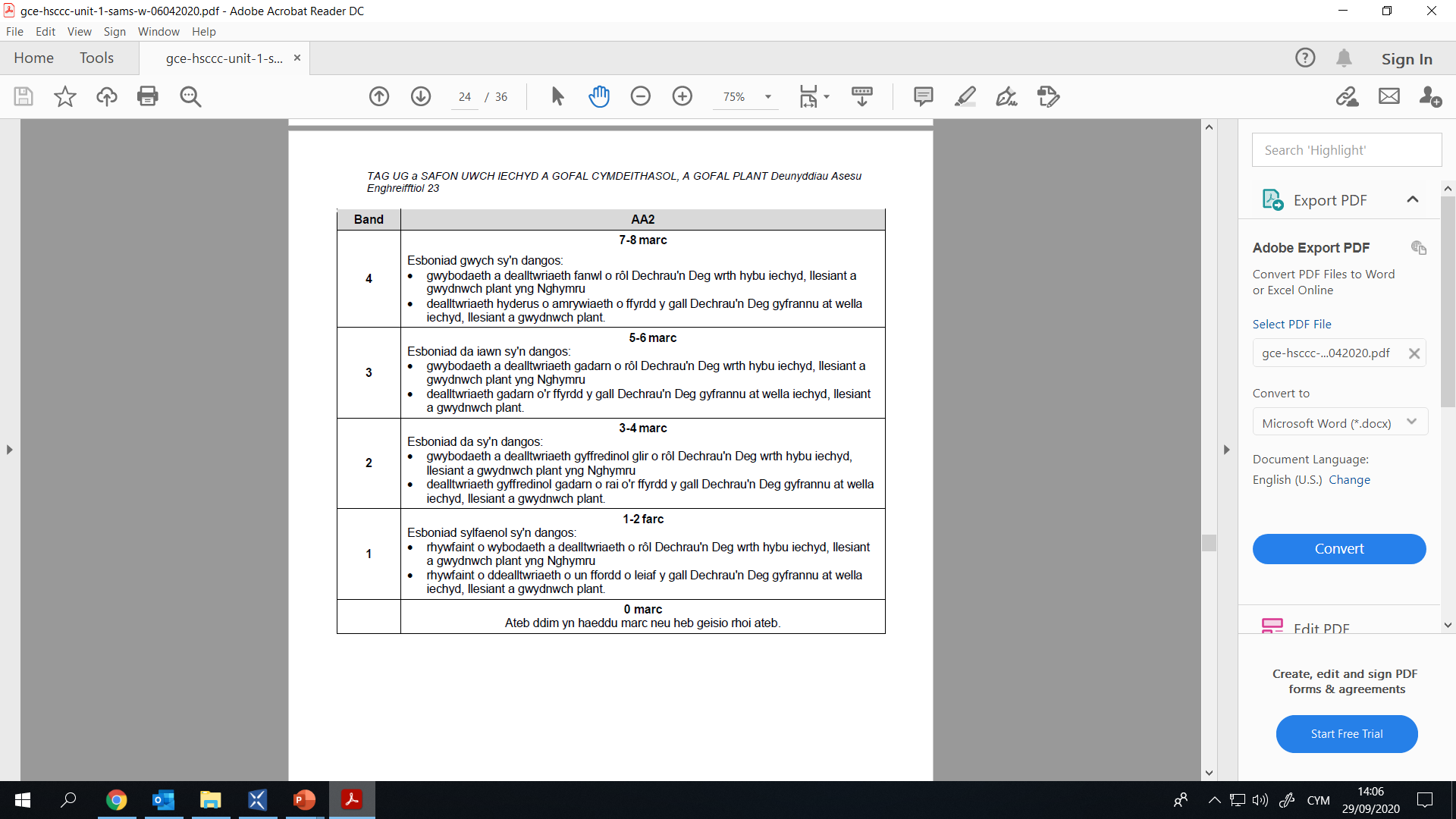 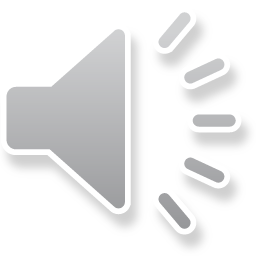 [Speaker Notes: Mae'r bandiau marciau'n rhoi union fanylion am yr hyn mae'r arholwyr yn disgwyl ei weld ar gyfer pob band – ble mae eich ateb yn ffitio?]
Sut ydw i'n mynd i'r afael â Chwestiwn 5?
Mae sawl rhan i’r cwestiwn hwn – gwnewch yn siŵr eich bod yn eu cwblhau nhw i gyd. Maen nhw i gyd yn gysylltiedig i ran gyntaf y cwestiwn.

Amlygwch y materion allweddol yn y cwestiwn

Cofrifau neu gymhorthion cof?

Tanlinellwch y gorchymyn

Nodwch yr amcan asesu

Marciau sydd ar gael?
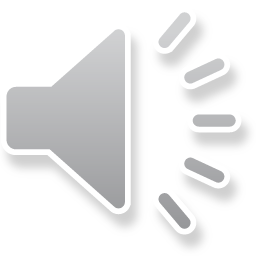 [Speaker Notes: Defnyddiwch eich amlygwr i danlinellu'r materion allweddol yn y cwestiwn – h.y.  Ar gyfer i)  DISGRIFIWCH ddau ddull ARALL o hybu iechyd, llesiant a gwydnwch GAN ROI ENGHRAIFFT O BOB UN ac ar gyfer ii) AMLINELLWCH sut mae tueddiadau a phatrymau cyfredol o ran iechyd, llesiant a gwydnwch y boblogaeth yng Nghymru yn cefnogi'r angen am ymgyrchoedd iechyd a llesiant.

Ysgrifennwch unrhyw gofrifau neu gymhorthion cof sydd gennych chi ar gyfer y ddau gwestiwn.

Tanlinellwch y ferf gorchymyn, sef yn yr achos hwn: Disgrifiwch ac Amlinellwch – disgrifio yw: Rhoi nodweddion/prif nodweddion neu ddisgrifiad byr, ac amlinellu yw: Nodi'r prif bwyntiau/rhoi disgrifiad byr neu nodi'r prif nodweddion.

Berfau gorchymyn AA1 yw disgrifiwch ac amlinellwch, felly dim ond marciau AA1 sydd ar gael am y cwestiwn hwn.

Amlygwch nifer y marciau sydd ar gael ar gyfer y cwestiwn hwn: 6 marc yr un – defnyddiwch y lle a ddarparwyd fel canllaw ar gyfer faint i'w ysgrifennu. Mae eu pwysoliadau yr un fath, felly ceisiwch beidio ag ysgrifennu gormod ar gyfer un.]
Cwestiwn 5 (a), AA1
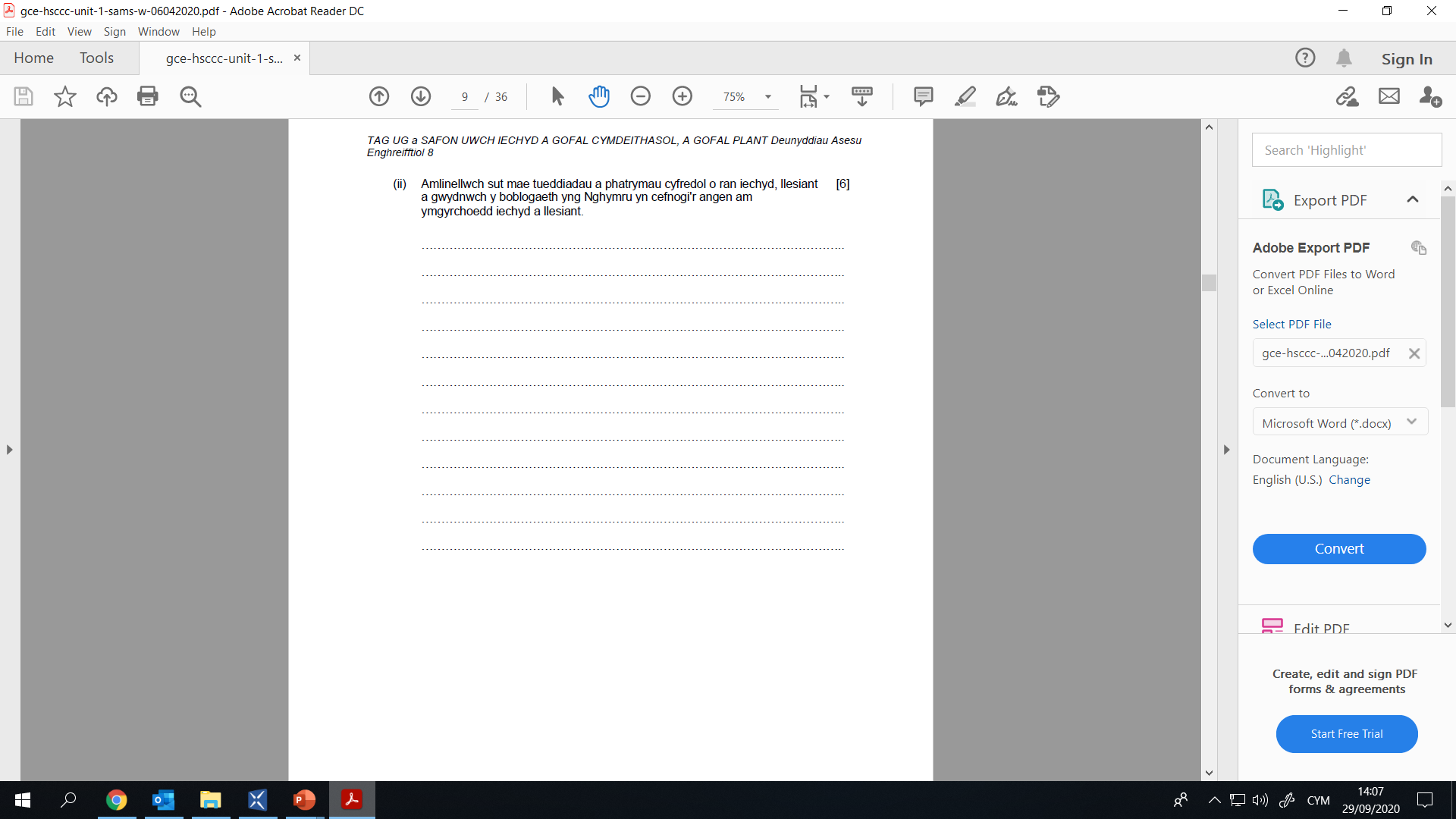 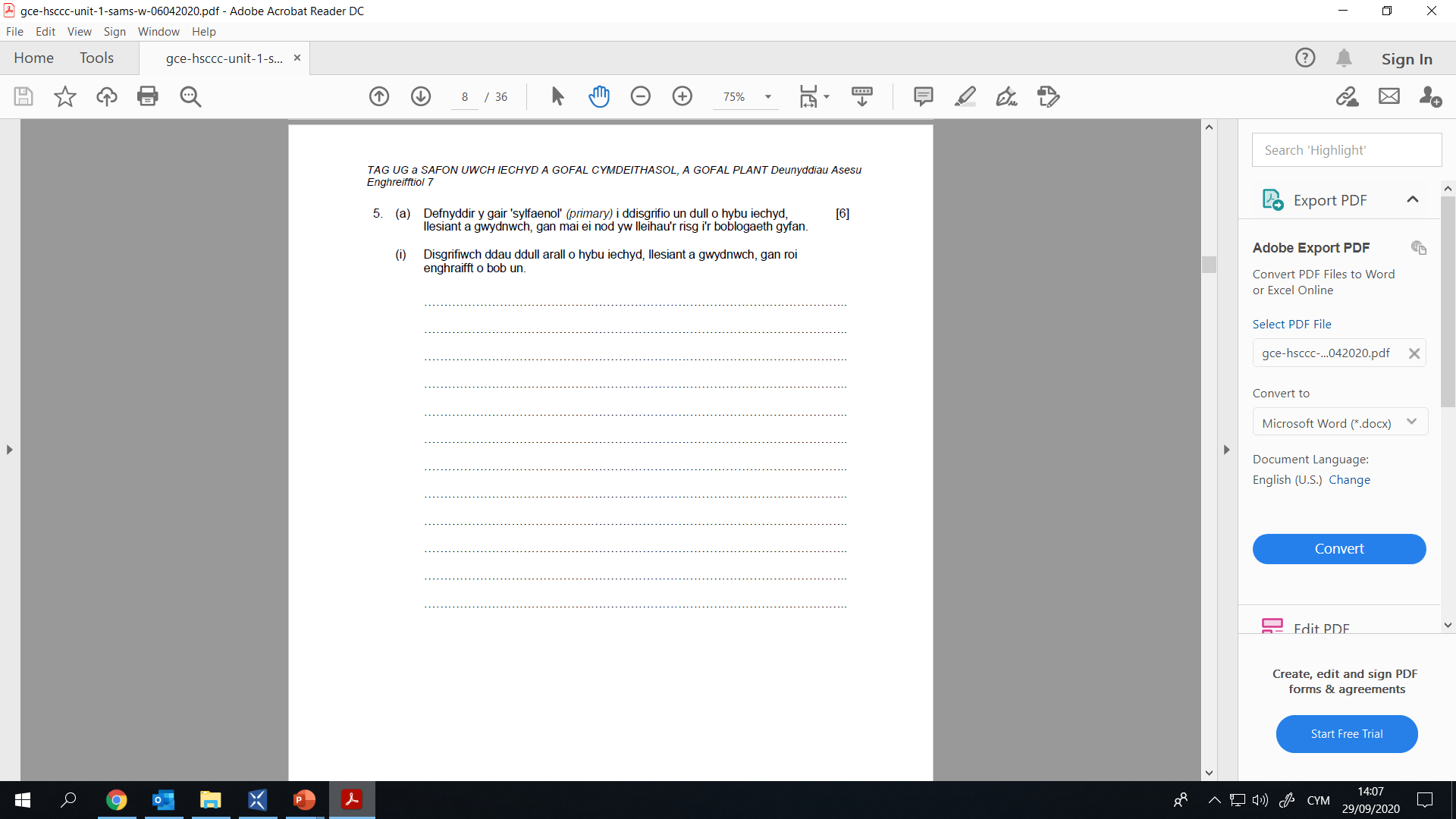 12:00
Dechreuwch y cloc!

Ceisiwch ateb y cwestiynau hyn mewn 12 munud.
Mae'r cwestiwn hwn wedi'i rannu'n ddau gwestiwn 3 marc – mae'n rhaid i chi gynnwys enghraifft i gyrraedd y band marciau uchaf.
Cwestiwn AA1 yn unig yw hwn – peidiwch â gwastraffu amser yn dadansoddi nac yn gwerthuso – chewch chi ddim marciau ychwanegol!
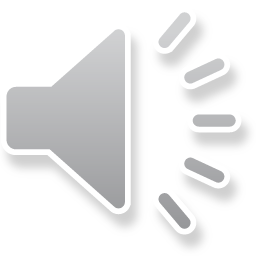 [Speaker Notes: Yn y bôn, mae wedi'i rannu'n ddau gwestiwn 3 marc sy'n gofyn i chi ddisgrifio dau ddull arall a rhoi enghraifft o bob un.
Os ydych chi'n disgrifio'r dull ond heb gynnwys enghraifft, dim ond uchafswm o 2 farc fydd ar gael i chi (cyfanswm o 4 marc am y cwestiwn).
Byddai atebion yn cyfeirio at ddulliau eilaidd a thrydyddol – gan roi enghreifftiau priodol.

ii) I gyrraedd y band marciau uchaf ar gyfer y cwestiwn hwn, byddai'r arholwr yn disgwyl gweld gwybodaeth a dealltwriaeth drylwyr ynglŷn â thueddiadau a phatrymau presennol o ran iechyd, llesiant a gwydnwch y boblogaeth yng Nghymru – gydag enghreifftiau clir o sut mae amrywiaeth o dueddiadau a phatrymau presennol yn cefnogi'r angen am ymgyrchoedd iechyd a llesiant perthnasol. Byddwch chi wedi dysgu llawer o'r rhain – ceisiwch fod yn ddetholus a dewis enghreifftiau y gallwch chi eu hegluro'n glir.]
Cwestiwn 5 (a) (i) – cynllun marcio AA1
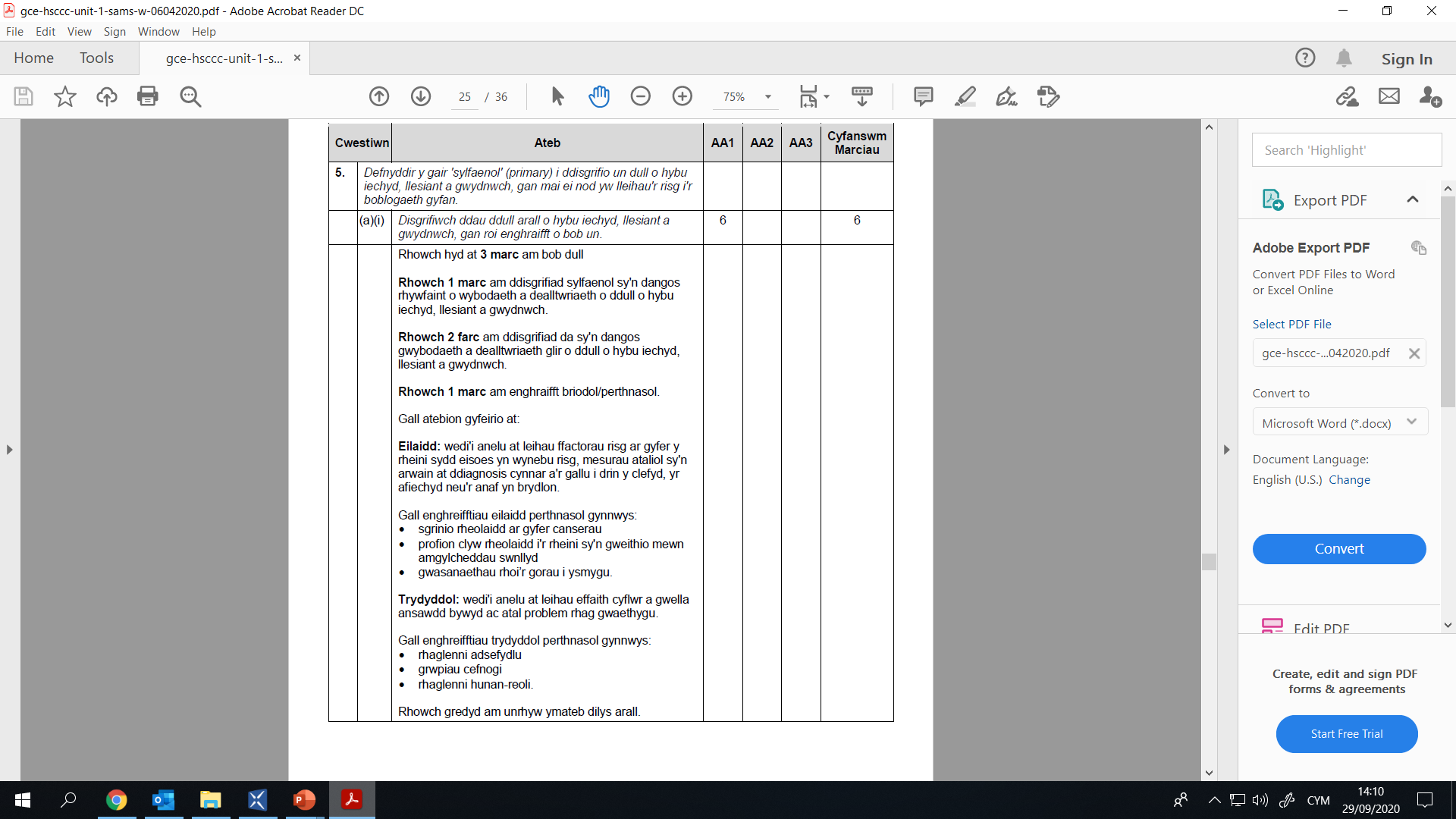 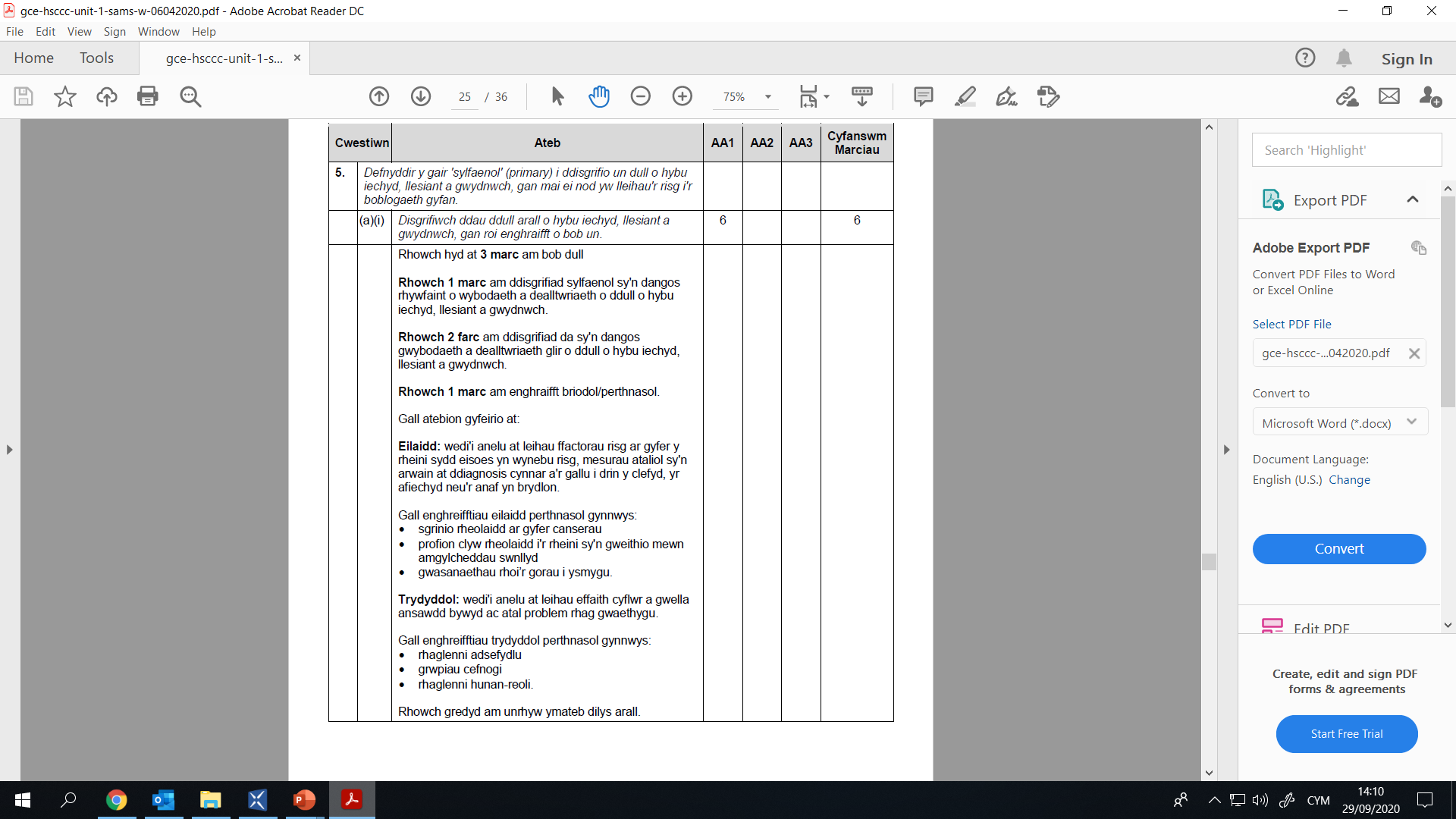 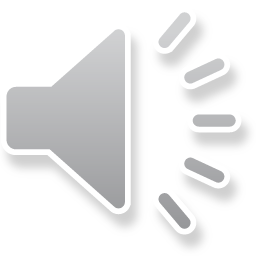 [Speaker Notes: Mae'r cynllun marcio'n rhoi manylion ychwanegol am yr enghreifftiau eilaidd a thrydyddol er mwyn i chi gyfeirio atynt.  Does dim rhaid cynnwys hyn i gyd i gael marciau llawn.]
Cwestiwn 5 (a) (ii) – cynllun marcio AA1
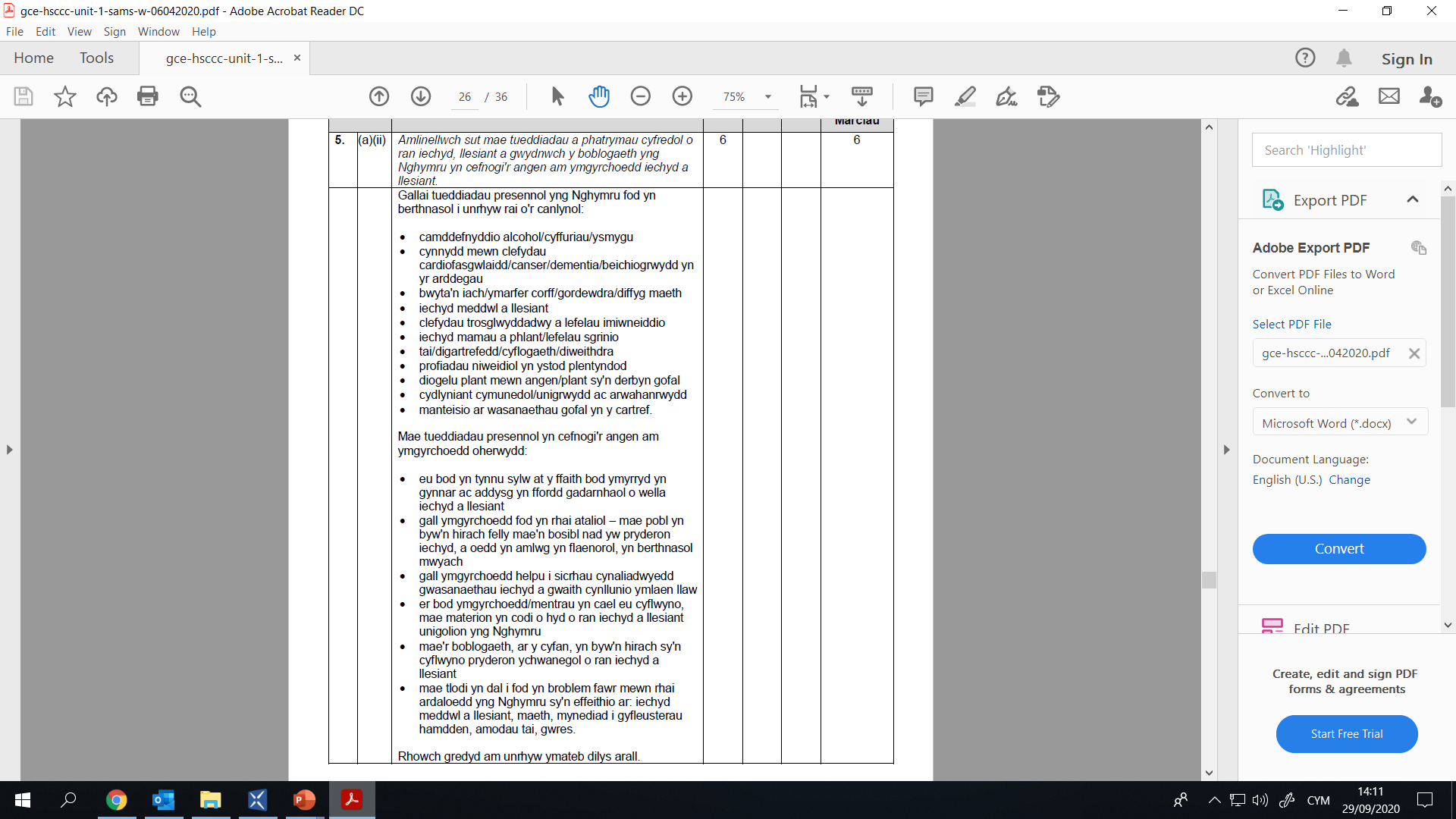 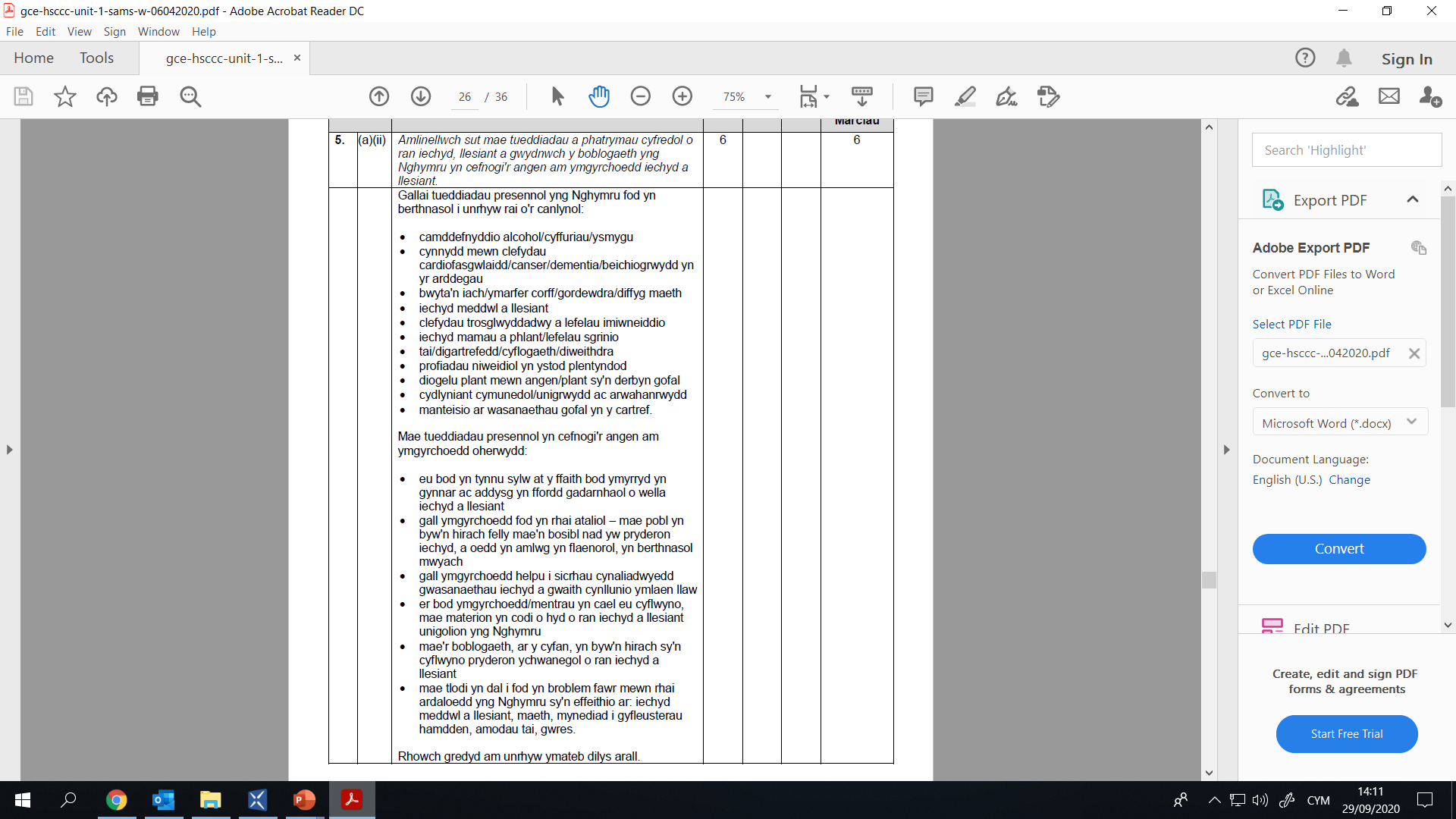 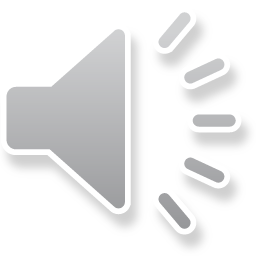 [Speaker Notes: Mae llwythi o enghreifftiau o dueddiadau presennol, gan gynnwys yn y cynllun marcio, y byddwch chi wedi dysgu amdanynt – ceisiwch fod yn ddetholus a dewis un y gallwch chi ei hegluro a'i deall yn glir.]
Cwestiwn 5 (a) – bandiau cynllun marcio AA1
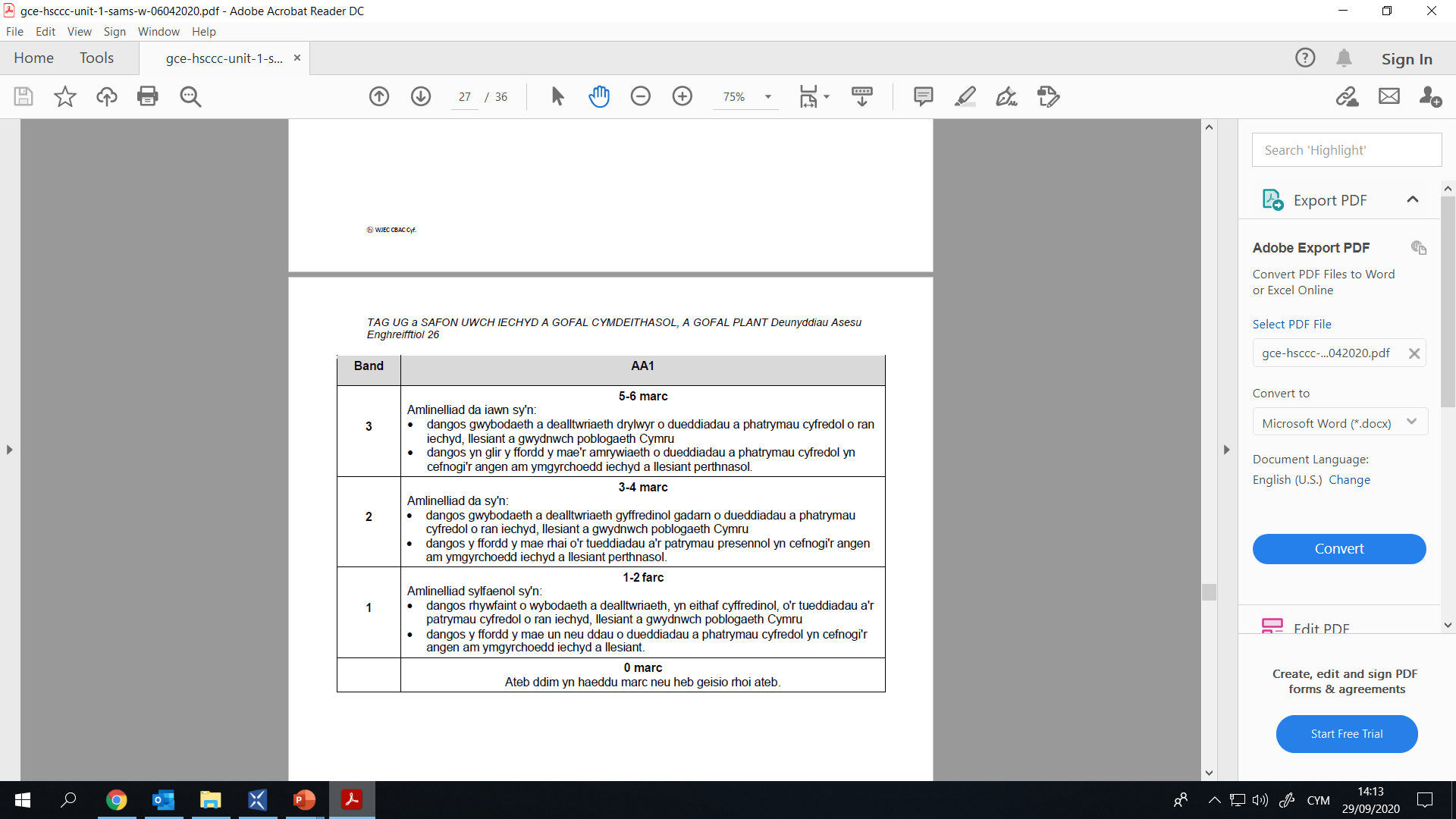 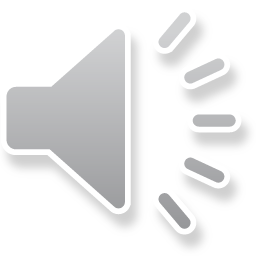 [Speaker Notes: Mae'r bandiau marciau'n rhoi union fanylion am yr hyn mae'r arholwyr yn disgwyl ei weld ar gyfer pob band – ble mae eich ateb yn ffitio?]
Cwestiwn 5 (b), AA3
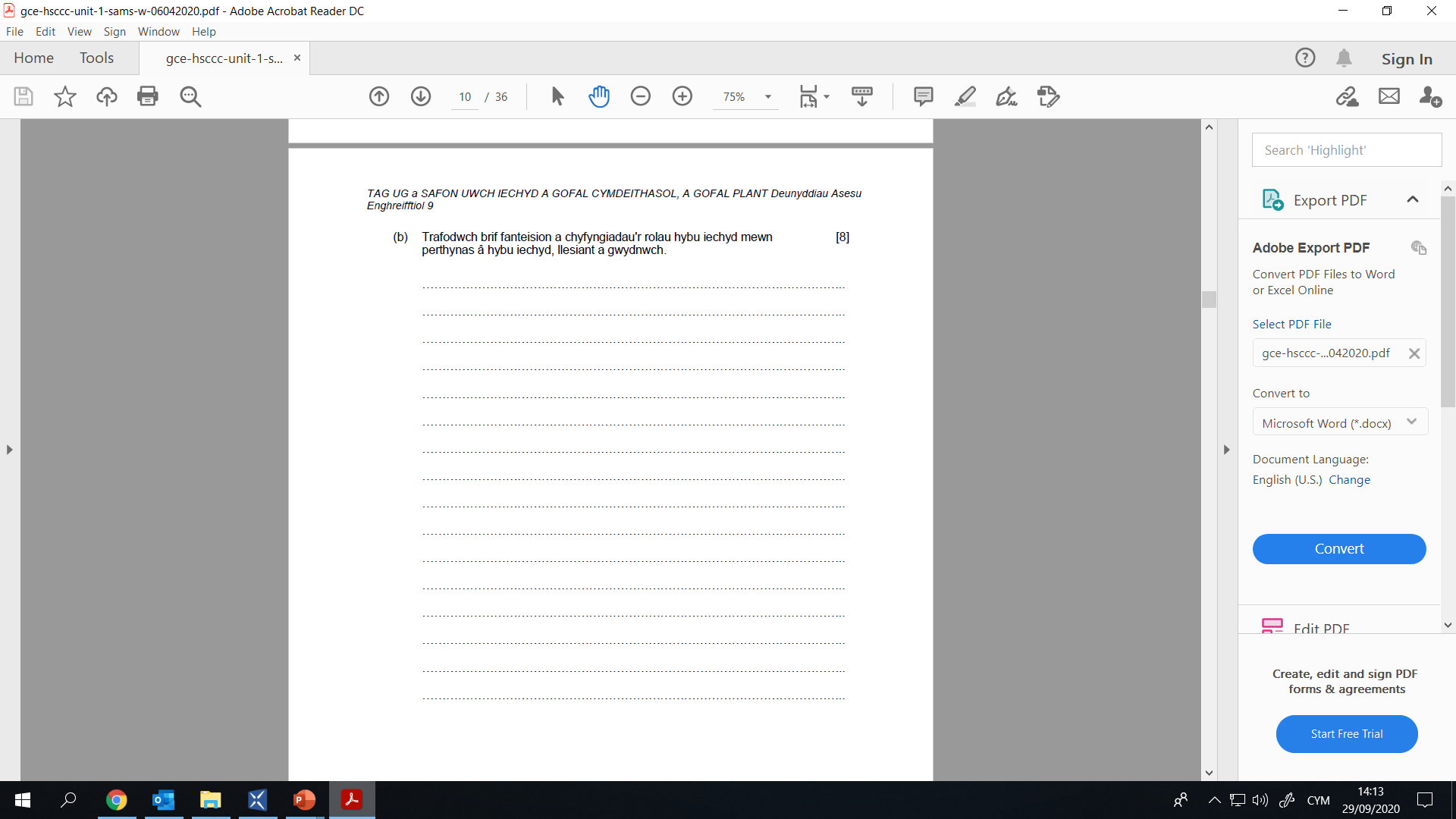 10:00
Dechreuwch y cloc!

Ceisiwch ateb y cwestiwn hwn mewn 10 munud.
Defnyddiwch y lle sydd wedi'i ddarparu i ymateb – gadewch i nifer y marciau a'r lle sydd ar gael eich arwain. (Cofiwch y gallwch chi ddefnyddio'r dudalen parhad os oes angen)
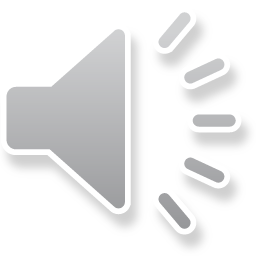 [Speaker Notes: Amlygwch y ferf gorchymyn, sef TRAFODWCH. Gorchymyn AA3 yw hwn.

Mae'r cwestiwn hwn yn gofyn am fanteision a hefyd cyfyngiadau rolau hybu iechyd – mae'n rhaid i chi roi sylw i'r ddau i gyrraedd y band marciau uchaf.

Mae'r arholwr yn disgwyl barn graff a hyddysg am amrywiaeth o fanteision a chyfyngiadau rolau hybu iechyd er mwyn cyrraedd y band marciau uchaf – bydd angen i hyn gynnwys enghreifftiau.

Mae'r arholwr hefyd yn disgwyl gweld manylion am gyfraniad posibl ymarferwyr allweddol iechyd a gofal cymdeithasol a gofal plant at y gwaith o hybu iechyd, llesiant a gwydnwch unigolion

Mae angen rhoi sylw i fanteision a hefyd cyfyngiadau rolau hybu iechyd er mwyn cyrraedd y band marciau uchaf, yn ogystal â chyfraniad ymarferwyr ALLWEDDOL iechyd a gofal cymdeithasol a gofal plant.]
Cwestiwn 5 (b) – cynllun marcio AA3
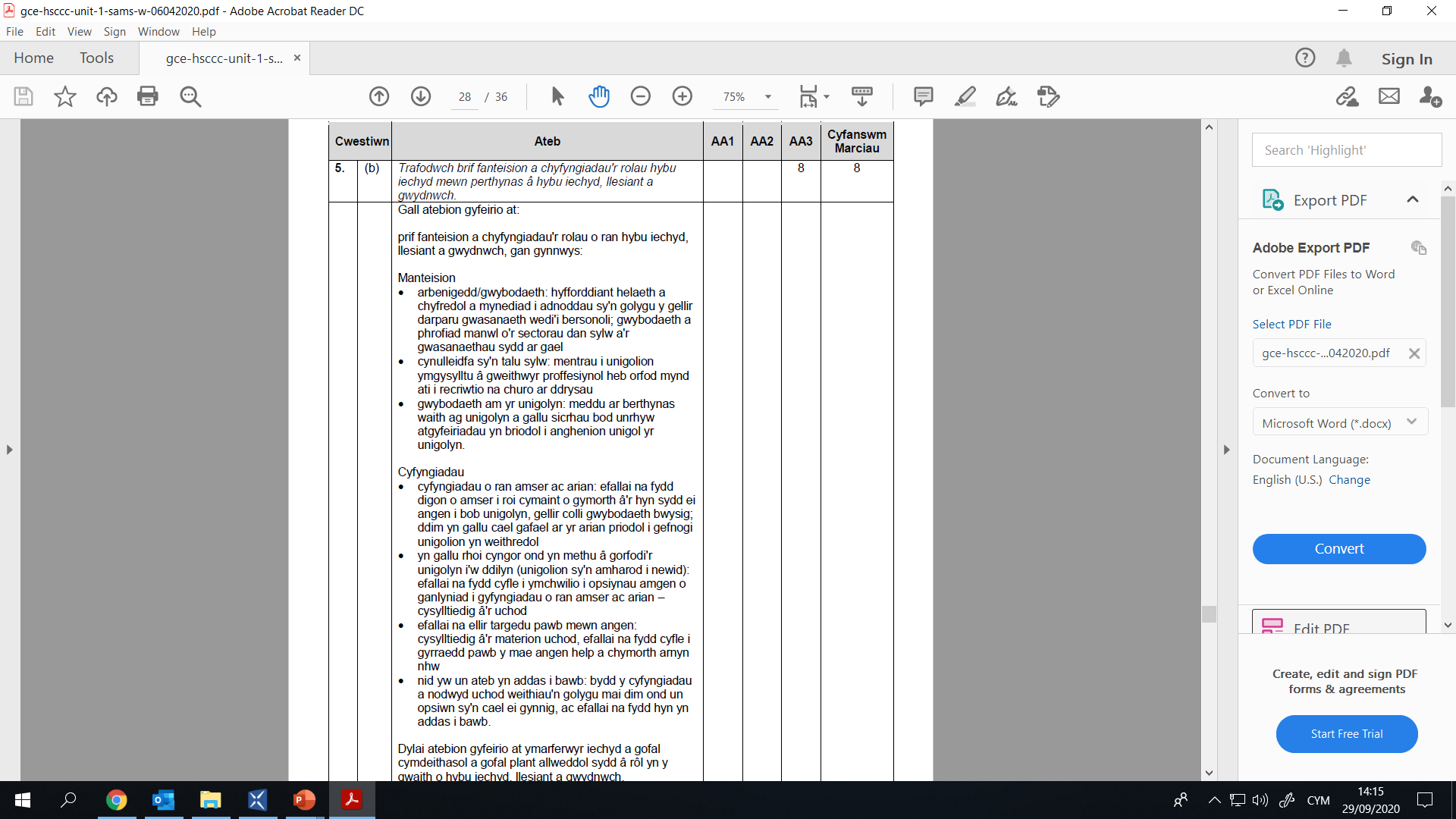 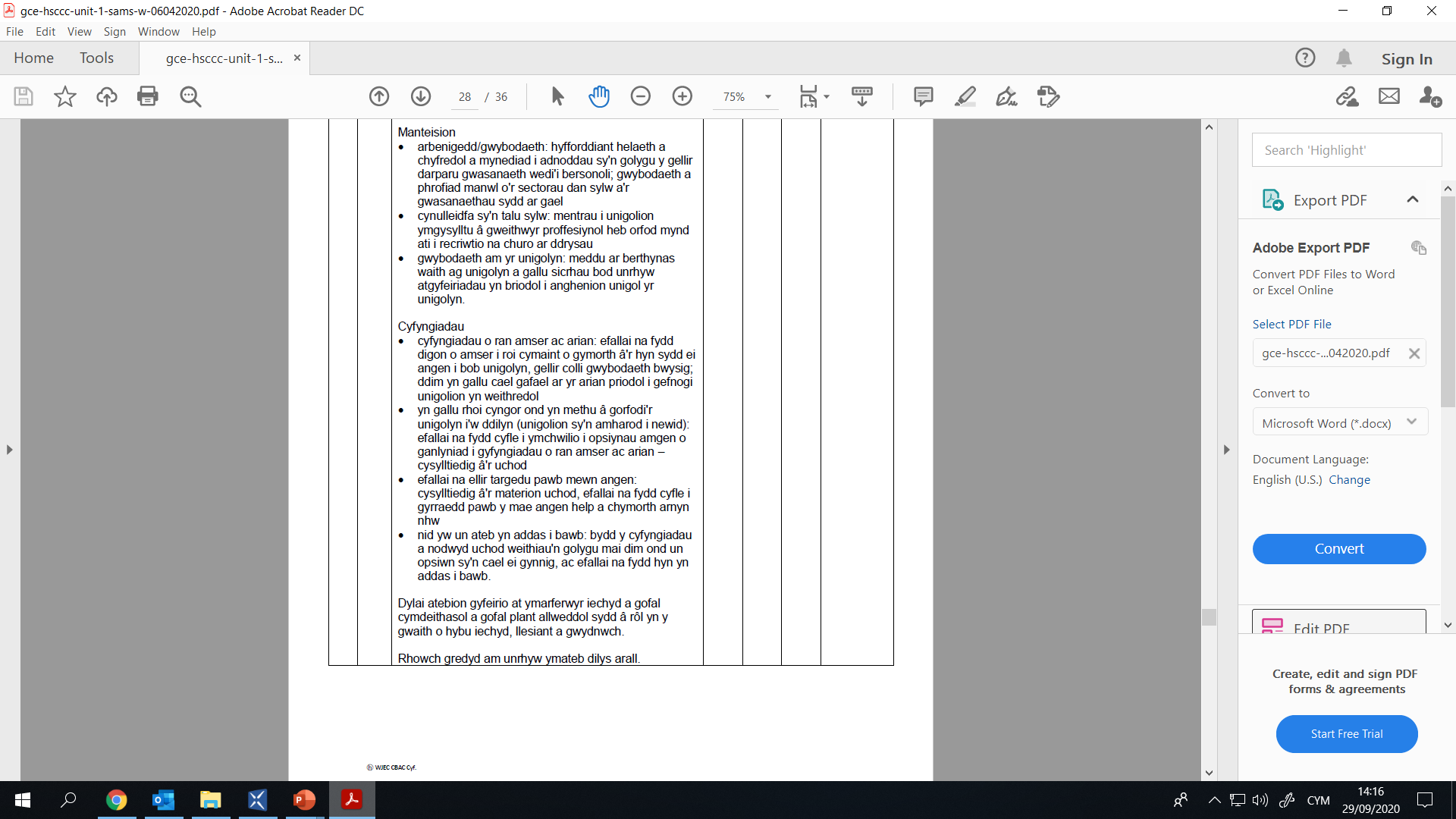 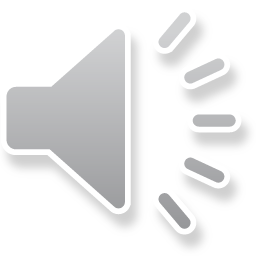 [Speaker Notes: Mae enghreifftiau manwl o brif fanteision a chyfyngiadau'r rolau o ran hybu iechyd, llesiant a gwydnwch wedi'u rhestru yn y cynllun marcio – nid yw'r rhain yn gynhwysfawr.

Dylai atebion gyfeirio at ymarferwyr allweddol iechyd a gofal cymdeithasol a gofal plant – rhowch enghreifftiau os gallwch chi!]
Cwestiwn 5 (b) – bandiau cynllun marcio AA3
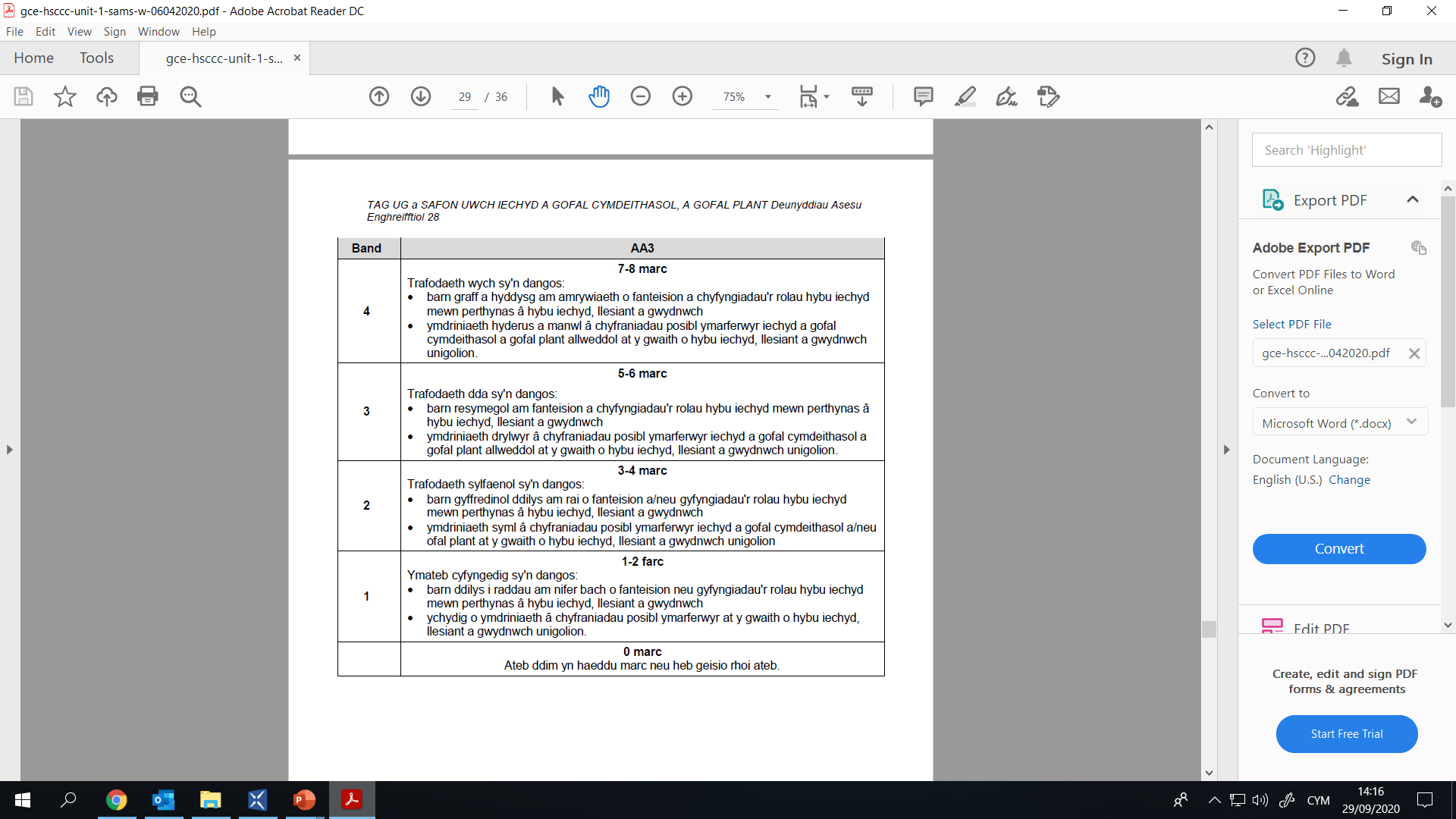 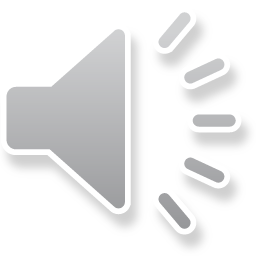 [Speaker Notes: Mae'r bandiau marciau'n rhoi union fanylion am yr hyn mae'r arholwyr yn disgwyl ei weld ar gyfer pob band – ble mae eich ateb yn ffitio?]
Sut ydw i'n mynd i'r afael â Chwestiwn 6?
Amlygwch y materion allweddol yn y cwestiwn

Cofrifau neu gymhorthion cof?

Tanlinellwch y gorchymyn

Nodwch yr amcan asesu

Marciau sydd ar gael?
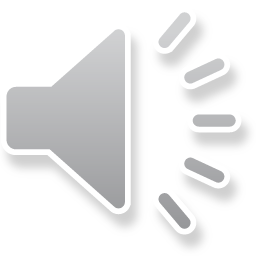 [Speaker Notes: Defnyddiwch eich amlygwr i danlinellu'r materion allweddol yn y cwestiwn – h.y.  DAU ffactor risg arall y gellir eu haddasu

Ysgrifennwch unrhyw gofrifau neu gymhorthion cof sydd gennych chi ar gyfer 

Tanlinellwch y ferf gorchymyn, sef yn yr achos hwn: Esboniwch – rhoi manylion a rhesymau dros sut a pham mae rhywbeth fel y mae…


Berf gorchymyn AA2 yw esboniwch, felly dim ond marciau AA2 sydd ar gael am y cwestiwn hwn.

Amlygwch nifer y marciau sydd ar gael ar gyfer y cwestiwn hwn: 8 marc yr un – defnyddiwch y lle a ddarparwyd fel canllaw ar gyfer faint i'w ysgrifennu.]
Cwestiwn 6, AA2
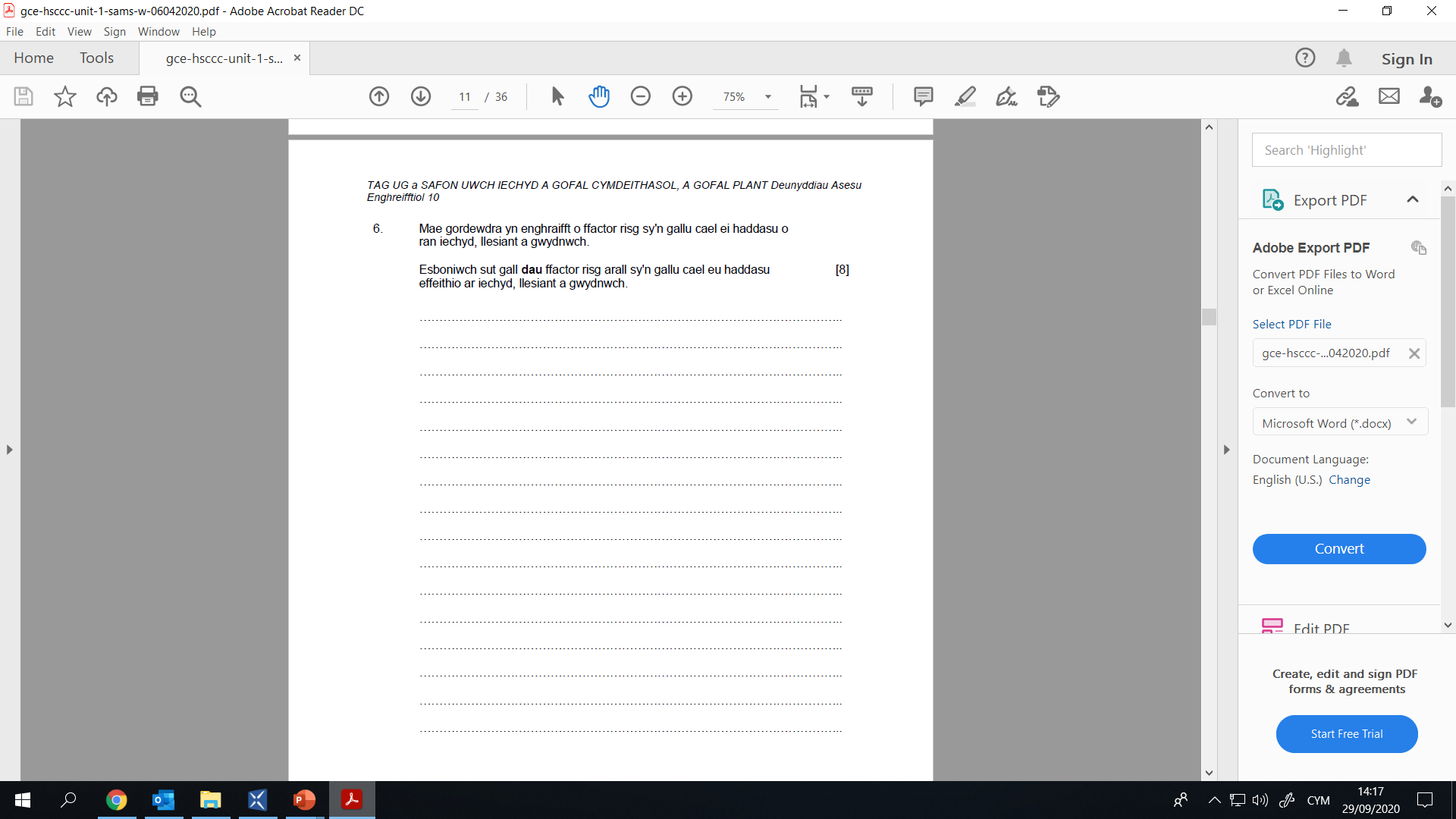 10:00
Dechreuwch y cloc!

Ceisiwch ateb y cwestiwn hwn mewn 10 munud.
Defnyddiwch y lle sydd wedi'i ddarparu i ymateb – gadewch i nifer y marciau a'r lle sydd ar gael eich arwain. (Cofiwch y gallwch chi ddefnyddio'r dudalen parhad os oes angen)
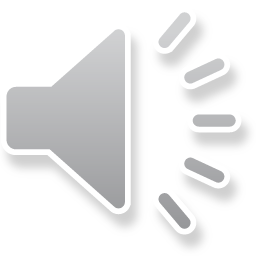 [Speaker Notes: Mae'r frawddeg ar y dechrau yno i'ch helpu chi – mae'n rhoi enghraifft. 

Gwnewch yn siŵr nad ydych chi'n defnyddio gordewdra yn eich ateb! A gwnewch yn siŵr eich bod chi'n defnyddio dwy wahanol enghraifft yn eich ateb.

Cwestiwn AA2 yn unig yw hwn – peidiwch â cheisio dadansoddi na gwerthuso oherwydd chewch chi ddim marciau ychwanegol!

Mae'r arholwr yn disgwyl gweld tystiolaeth o wybodaeth a dealltwriaeth fanwl o ddau ffactor risg y gellir eu haddasu ac effaith bosibl pob un ar iechyd, llesiant a gwydnwch er mwyn cyrraedd y band marciau uchaf.

Byddai'r arholwr hefyd yn disgwyl gweld tystiolaeth o amrywiaeth o ffyrdd y gallai pob ffactor risg y gellir ei addasu rydych chi wedi'i nodi effeithio ar iechyd, llesiant a gwydnwch unigolyn.]
Cwestiwn 6 – cynllun marcio AA2
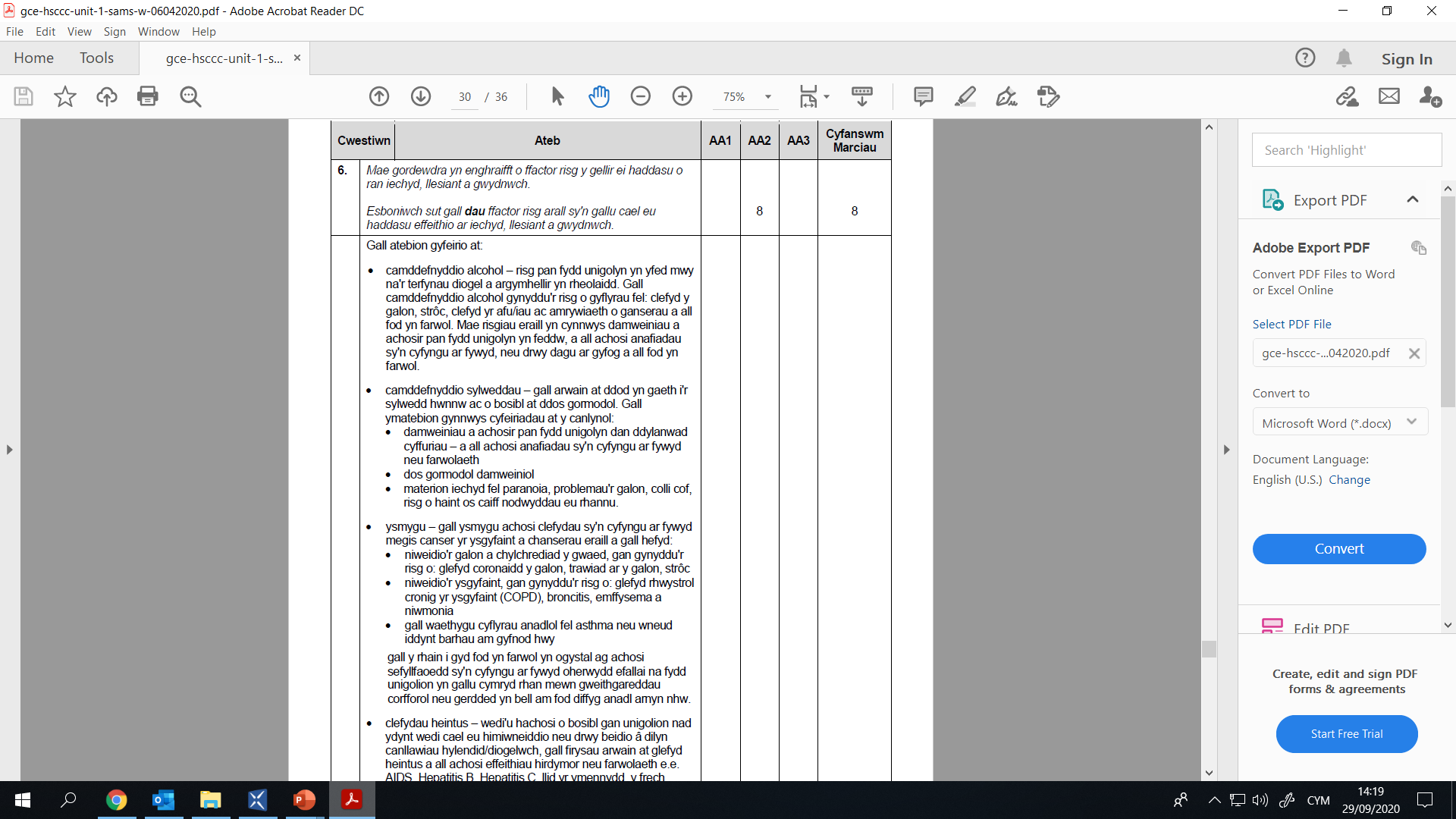 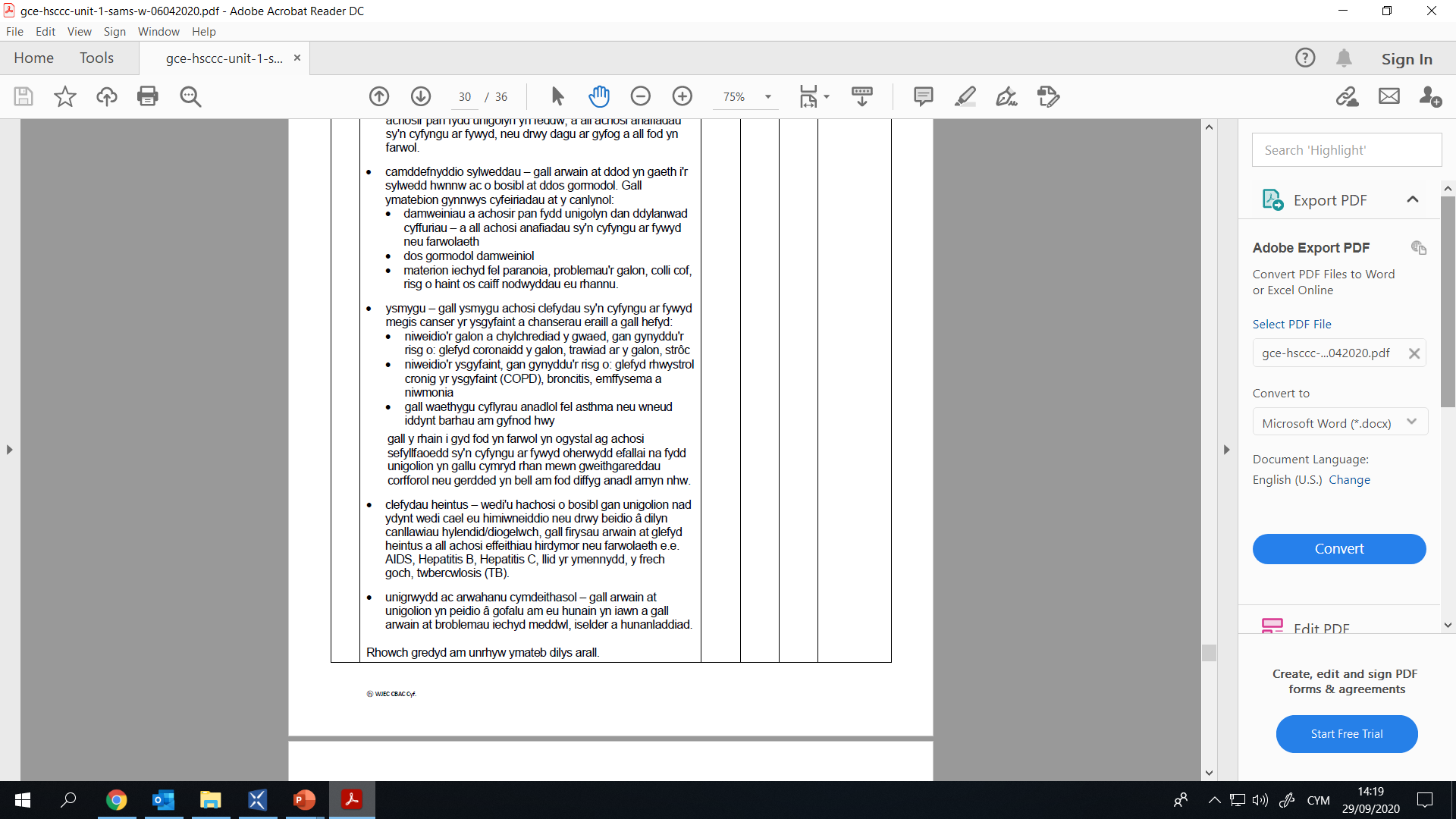 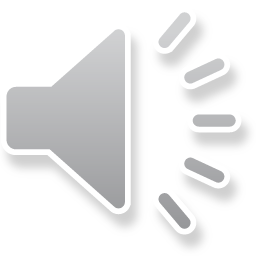 [Speaker Notes: Mae'r cynllun marcio'n rhoi manylion am amrywiaeth o ffactorau risg y gellir eu haddasu, ac mae'r rhain hefyd wedi'u rhestru yn y fanyleb – dim ond dau mae angen eu cynnwys (mae'n bosibl rhoi un sydd ddim wedi'i restru yma ond sy'n dal i fod yn briodol). 

Mae pob enghraifft wedi'i hesbonio ac mae hyn yn allweddol i ennill marciau llawn am y cwestiwn hwn – mae angen mwy na rhestr neu bwyntiau bwled i gyrraedd y band uchaf. 

Os mai dim ond un sydd wedi'i nodi, bydd hyn hefyd yn cyfyngu ar nifer y marciau y gellir eu hennill – rhowch gynnig ar ddau hyd yn oed os nad ydych chi'n gwybod amdanynt yn fanwl; mae'n debygol y cewch chi fwy o farciau fel hyn na drwy ysgrifennu popeth rydych chi'n ei wybod am un.]
Cwestiwn 6 – bandiau cynllun marcio AA2
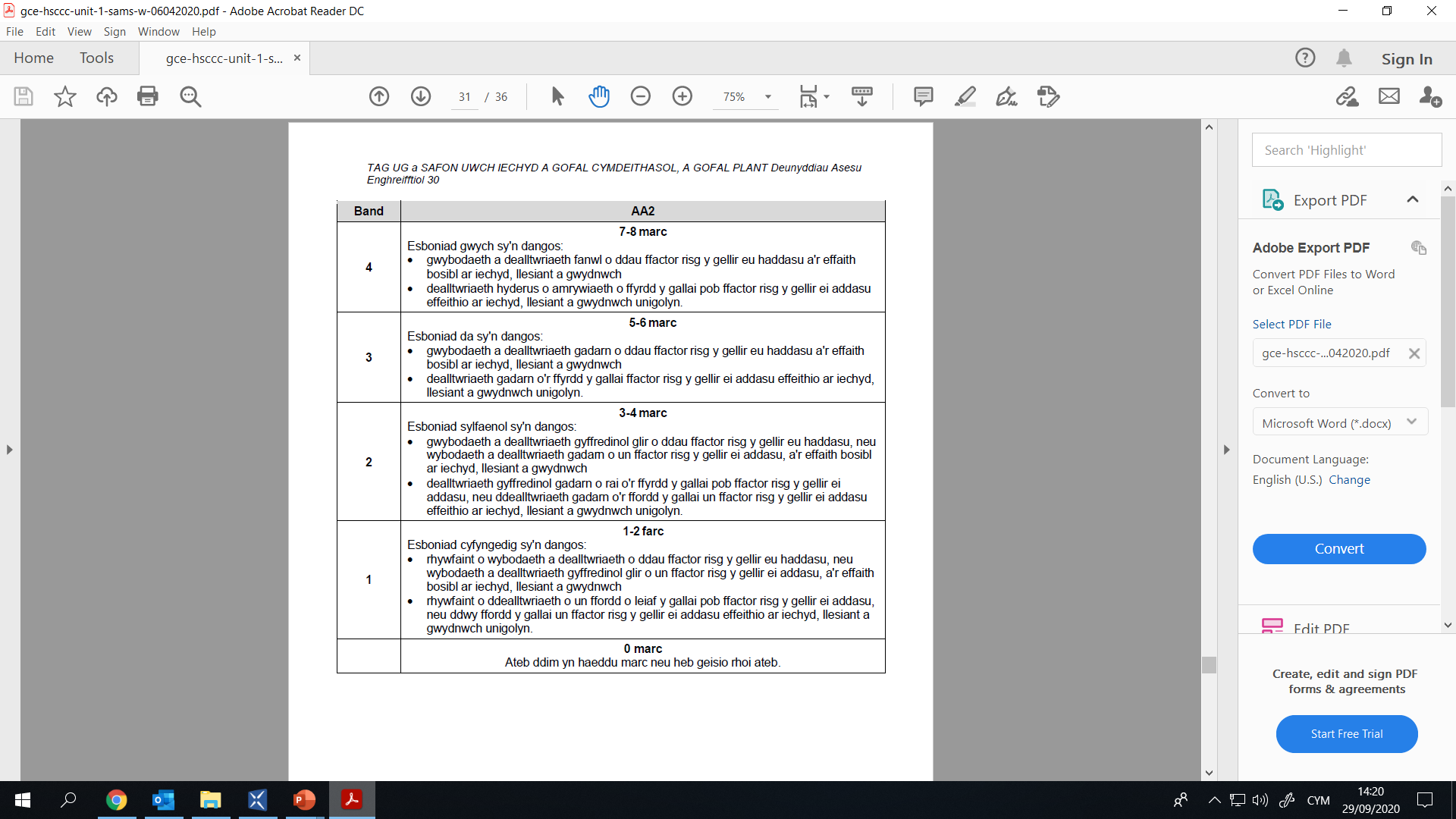 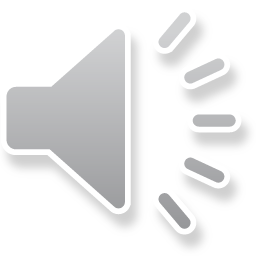 [Speaker Notes: Mae'r bandiau marciau'n rhoi union fanylion am yr hyn mae'r arholwyr yn disgwyl ei weld ar gyfer pob band – ble mae eich ateb yn ffitio?]
Sut ydw i'n mynd i'r afael â Chwestiwn 7?
Amlygwch y materion allweddol yn y cwestiwn

Cofrifau neu gymhorthion cof?

Tanlinellwch y gorchymyn

Nodwch yr amcan asesu

Marciau sydd ar gael?
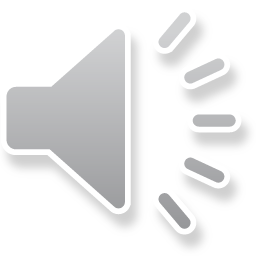 [Speaker Notes: Defnyddiwch eich amlygwr i danlinellu'r materion allweddol yn y cwestiwn – h.y.  Mae DAU orchymyn yn y cwestiwn hwn a dau brif fater – prif nodweddion CYSYNIADAU CYFANNOL a SUT mae penderfynyddion cymdeithasol ac economaidd yn cyfrannu at anghydraddoldebau ym maes gofal sy'n canolbwyntio ar ganlyniadau.

Ysgrifennwch unrhyw gofrifau neu gymhorthion cof sydd gennych chi ar gyfer cysyniadau cyfannol o iechyd a llesiant ac anghydraddoldebau ym maes gofal sy'n canolbwyntio ar ganlyniadau.                                   

Tanlinellwch y berfau gorchymyn, sef y DDAU yn yr achos hwn – dyma'r unig adeg mae hyn yn digwydd yn y papur hwn: DISGRIFIWCH AC YSTYRIWCH

Berf gorchymyn AA1 yw disgrifiwch, a gorchymyn AA3 yw ystyriwch. I ddisgrifio, mae angen: Rhoi nodweddion/prif nodweddion neu ddisgrifiad byr, ac i ystyried mae'n rhaid: Darllen y wybodaeth a roddwyd ac ymateb iddi

Amlygwch nifer y marciau sydd ar gael ar gyfer y cwestiwn hwn: Cyfanswm o 14 marc – y cwestiwn â'r tariff uchaf ar y papur hwn – defnyddiwch y lle a ddarparwyd fel canllaw ar gyfer faint i'w ysgrifennu.]
Cwestiwn 7, AA1/AA3
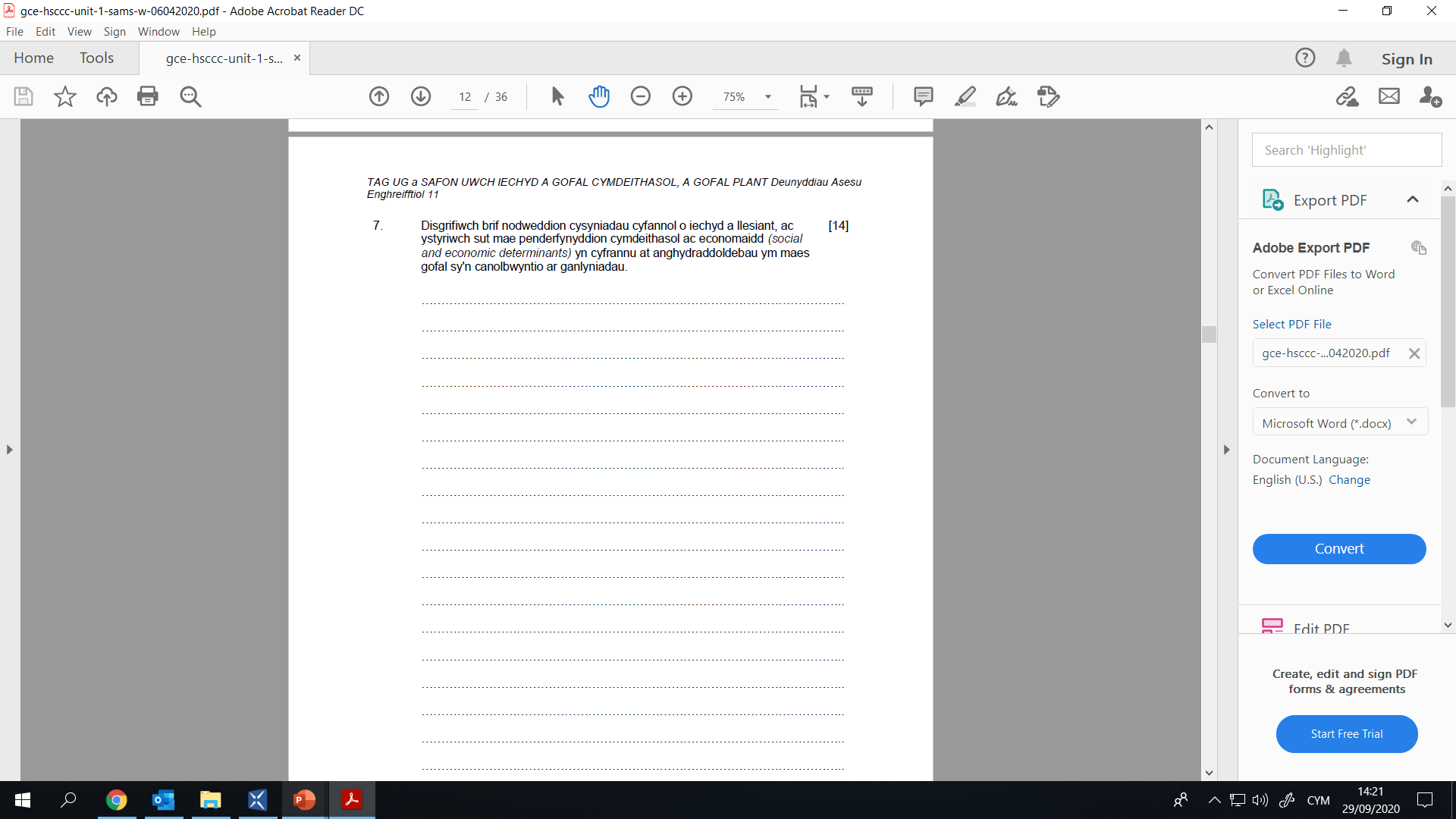 16:00
Dechreuwch y cloc!

Ceisiwch ateb y cwestiwn hwn mewn 16 munud.
Defnyddiwch y lle sydd wedi'i ddarparu i ymateb – gadewch i nifer y marciau a'r lle sydd ar gael eich arwain. (Cofiwch y gallwch chi ddefnyddio'r dudalen parhad os oes angen)
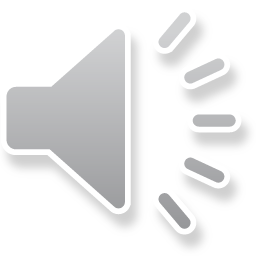 [Speaker Notes: Hwn yw'r cwestiwn â'r tariff uchaf ar y papur.

Mae gan y cwestiwn ddwy ferf gorchymyn felly mae angen i chi sicrhau eich bod yn rhoi sylw i'r ddwy yn eich ymateb. 

Mae 6 marc yn gysylltiedig â'r gorchymyn cyntaf 'Disgrifiwch' – mae'r arholwr yn disgwyl i chi ddangos gwybodaeth a dealltwriaeth fanwl ynglŷn â chysyniadau cyfannol iechyd a llesiant. Does dim disgwyl i chi ddadansoddi na gwerthuso'r cysyniadau cyfannol mewn unrhyw ffordd.

Mae 8 marc yn gysylltiedig â'r ail orchymyn 'Ystyriwch' – mae'r arholwr yn disgwyl gweld barn graff a hyddysg am y ffordd y gall amrywiaeth o benderfynyddion cymdeithasol ac economaidd gyfrannu tuag at anghydraddoldebau ym maes gofal sy'n canolbwyntio ar ganlyniadau – i gyrraedd y band uchaf mae hefyd yn disgwyl gweld ymateb hyderus a manwl am effaith penderfynyddion cymdeithasol ac economaidd a'u heffaith bosibl ar ddarpariaeth gofal.


Cynlluniwch eich ymateb – crëwch gynllun byr yn ymyl y dudalen neu ar dudalen yng nghefn y papur – gwnewch yn siŵr nad ydych chi'n anghofio dim o'r pwyntiau perthnasol a thiciwch nhw wrth eu gwneud nhw – mae llawer i sôn amdano yn y cwestiwn hwn!]
Cwestiwn 7 – cynllun marcio AA1/AA3
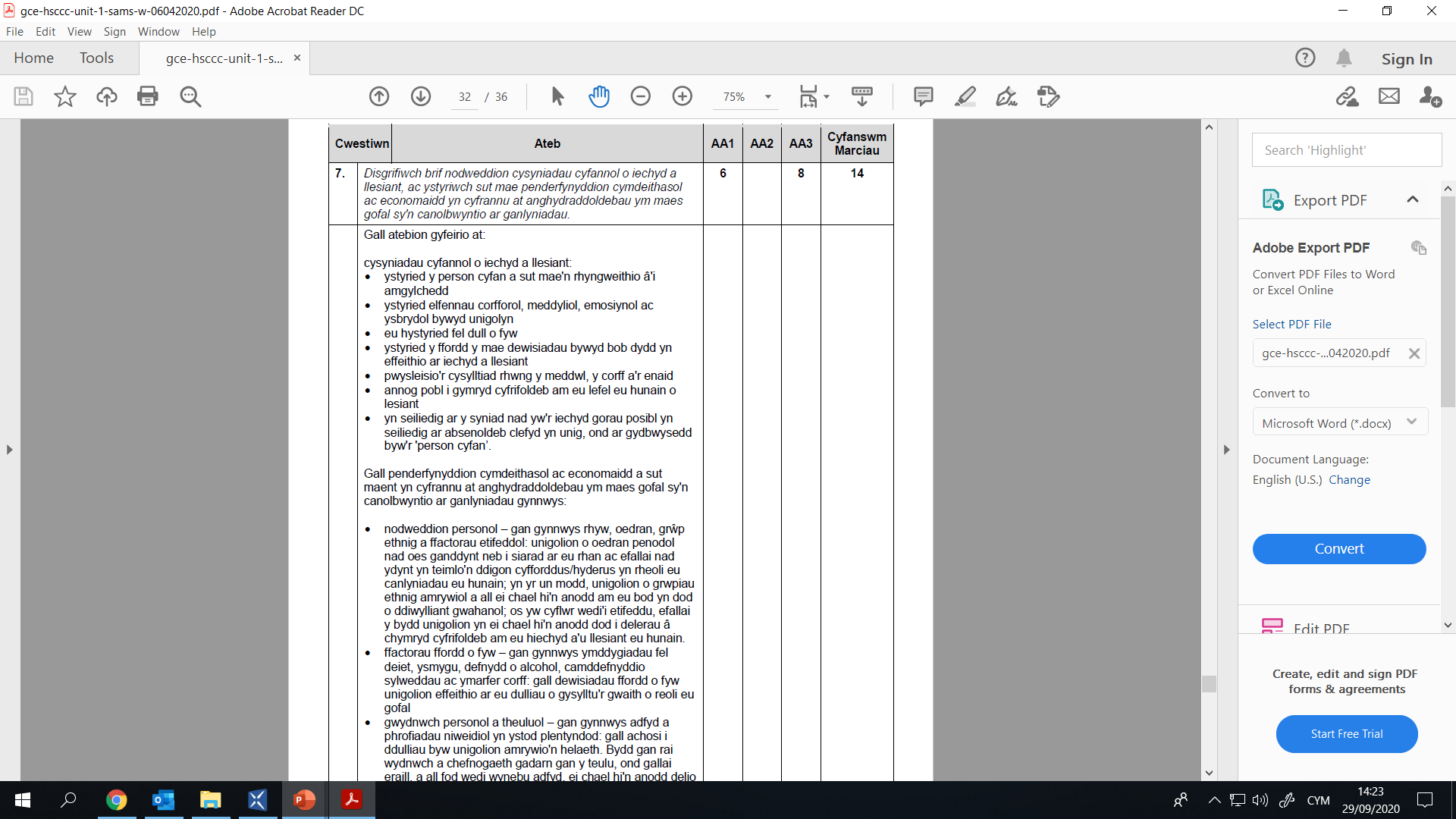 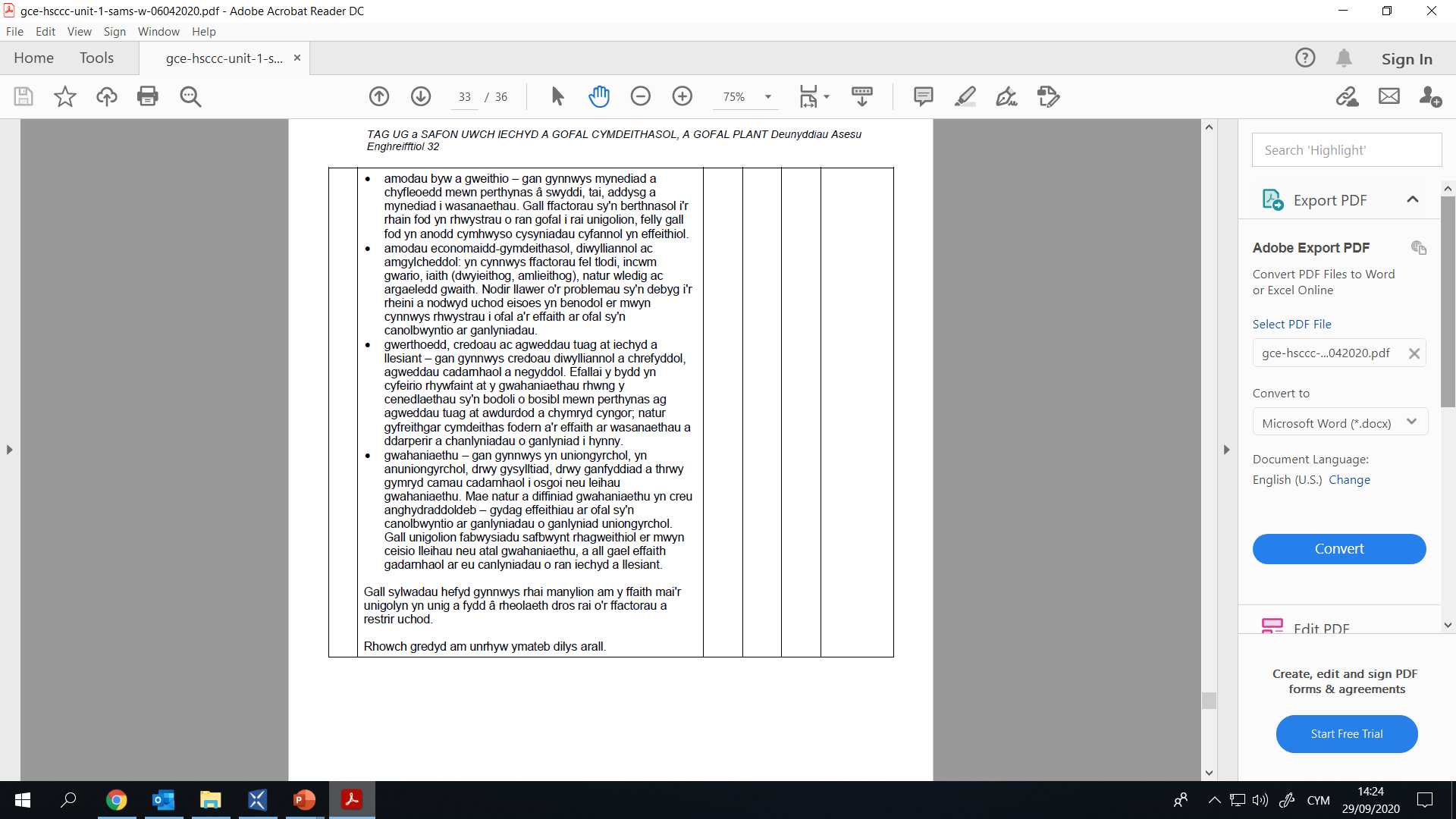 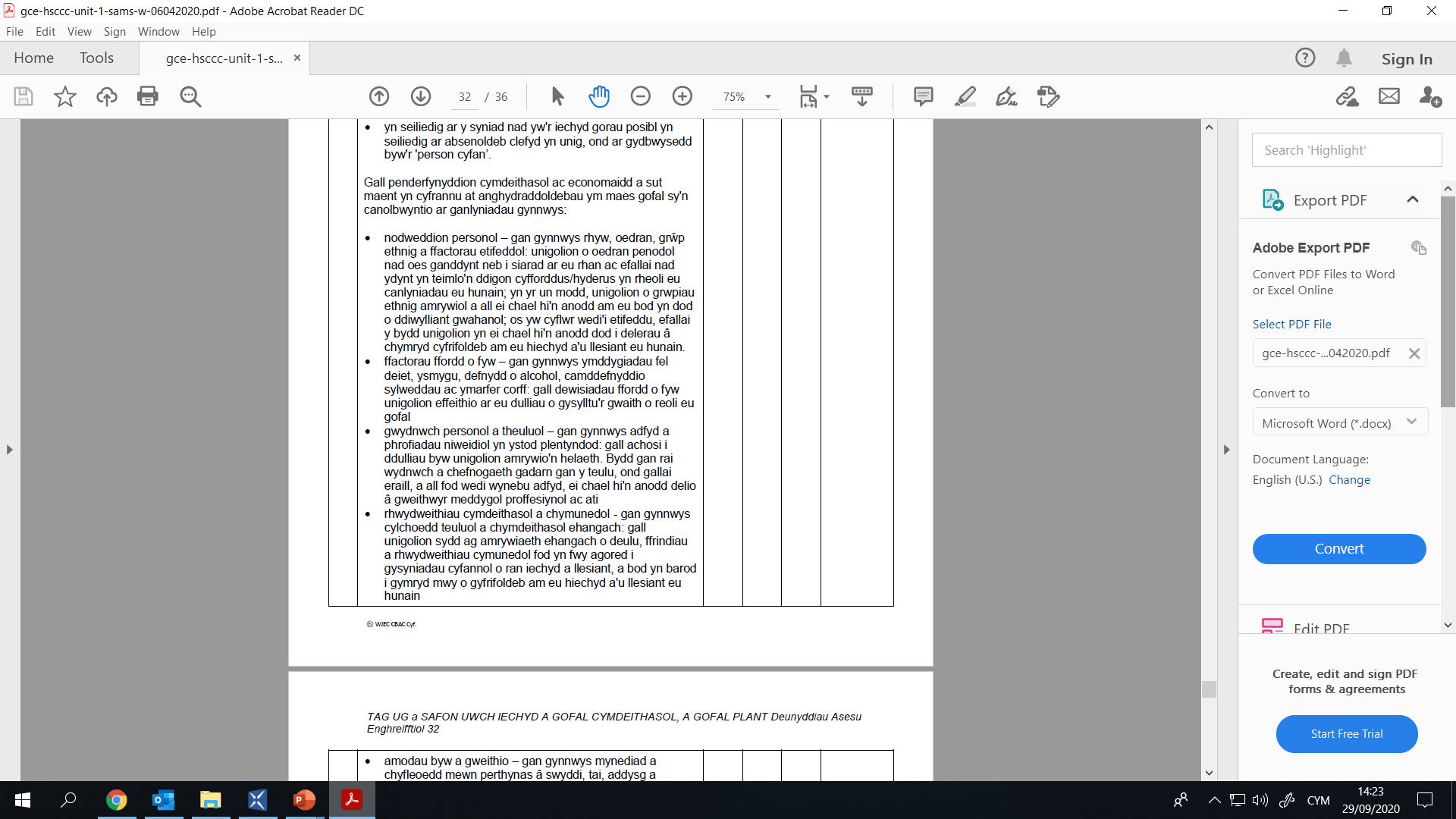 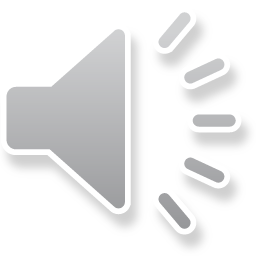 [Speaker Notes: Mae llawer o fanylion yn y cynllun marcio ynglŷn â'r ffordd mae'r arholwr yn disgwyl i chi ateb y cwestiwn – mae hyn yn cynnwys disgrifiad manwl o gysyniadau cyfannol iechyd a llesiant, ac yna enghreifftiau o benderfynyddion cymdeithasol ac economaidd a sut maen nhw'n cyfrannu at anghydraddoldebau ym maes gofal sy'n canolbwyntio ar ganlyniadau.
Does dim rhaid rhoi sylw i'r pwyntiau hyn i gyd i ennill marciau yn y band uchaf.]
Cwestiwn 7 – bandiau cynllun marcio AA1/AA3
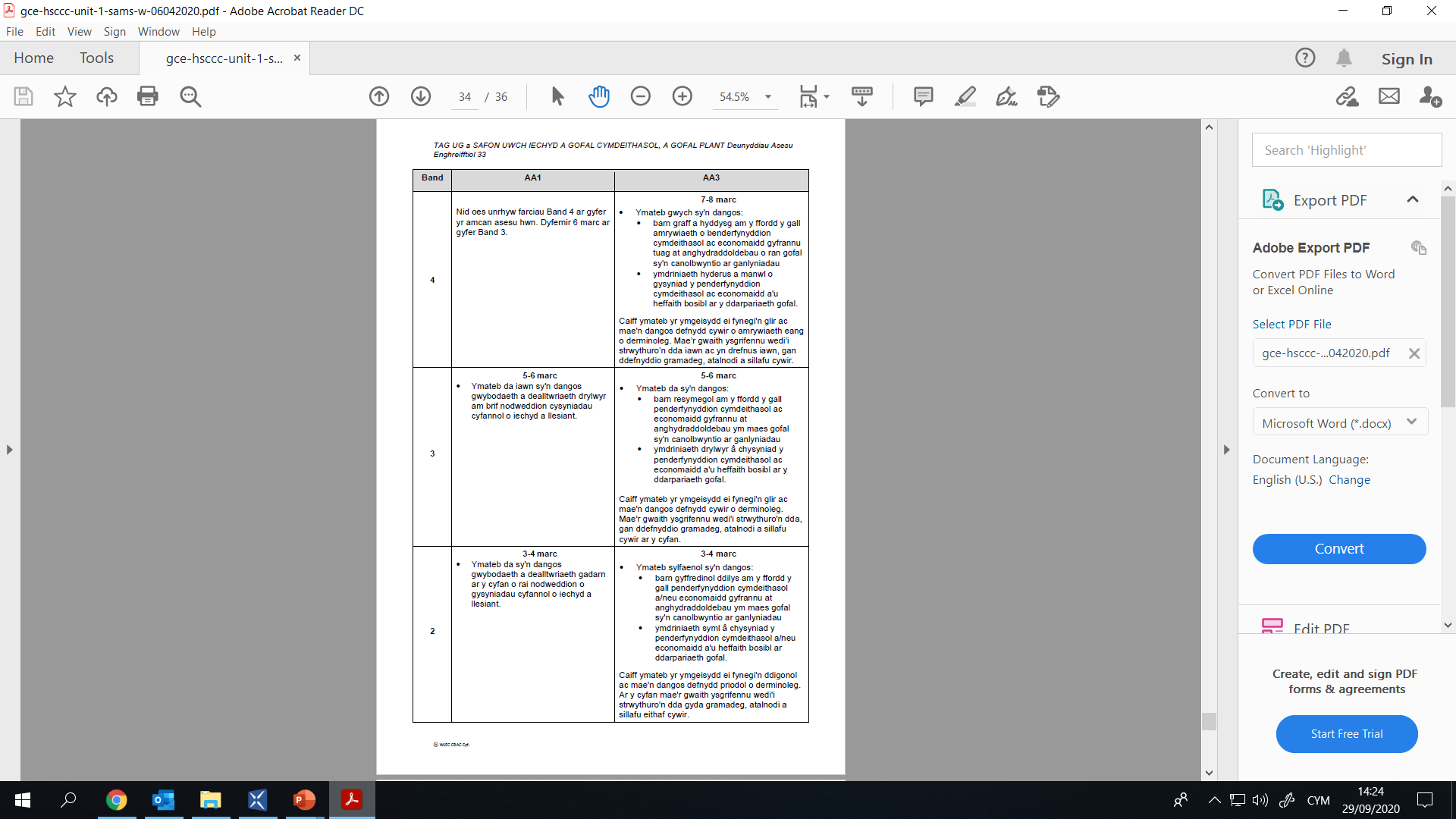 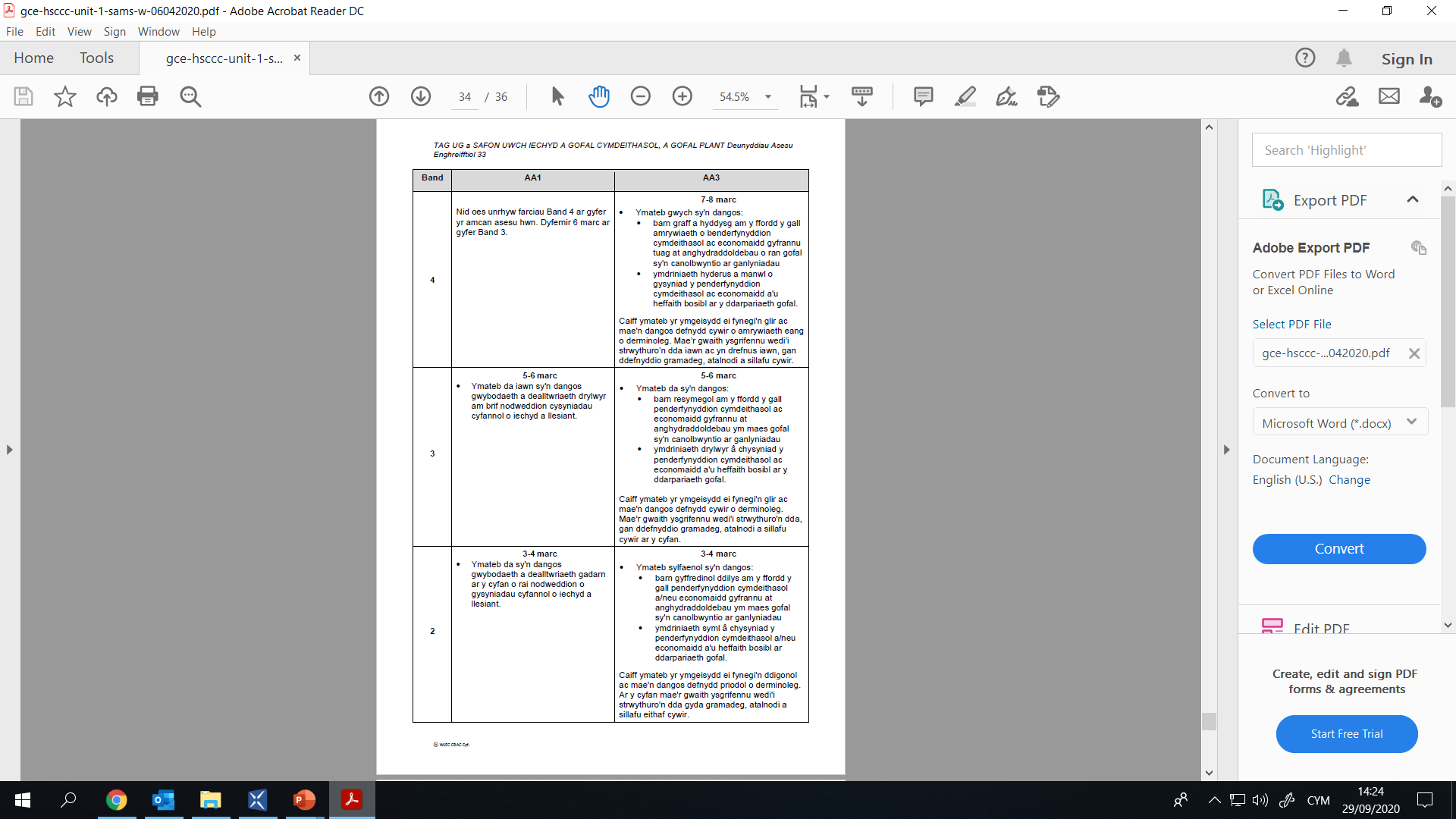 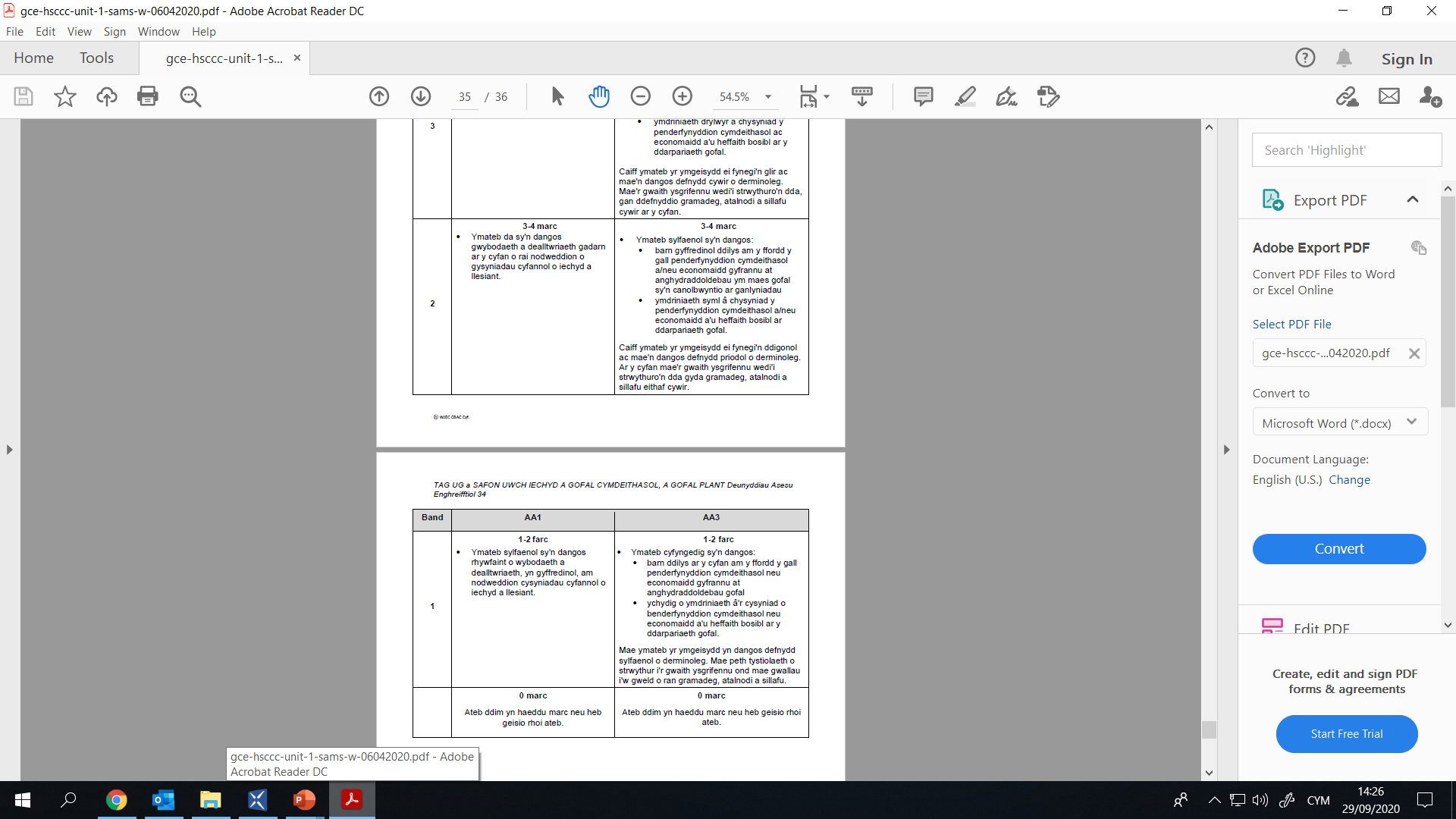 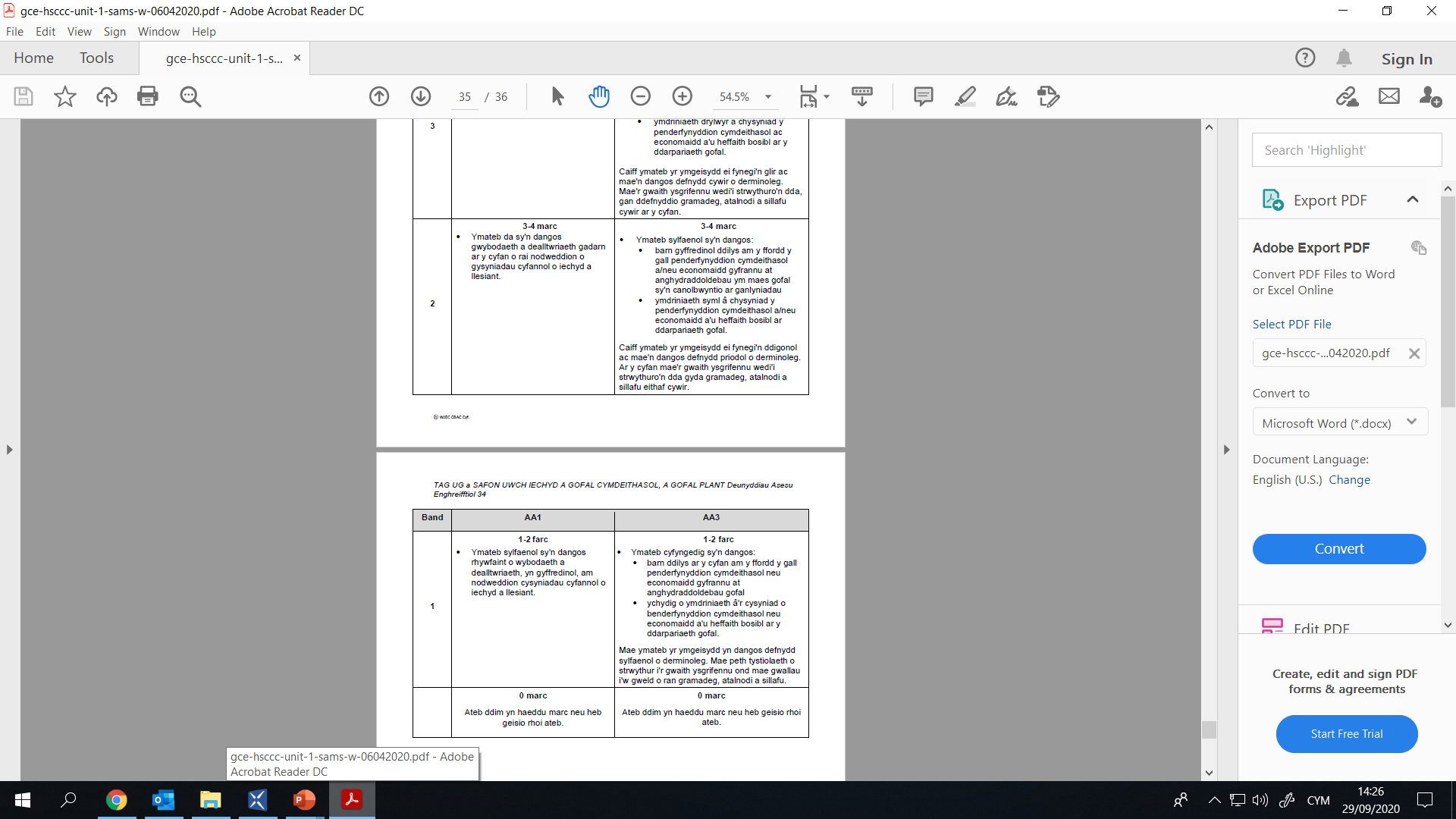 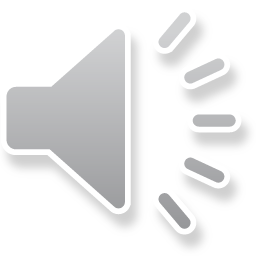 [Speaker Notes: Sylwch nad oes band 4 ar gyfer AA1 gan mai dim ond 6 marc sydd ar gael.

Caiff ansawdd y cyfathrebu ysgrifenedig ei asesu yn y cwestiwn hwn hefyd – mae'r cynllun marcio'n rhoi manylion yn y bandiau AA3 ac i gyrraedd y bandiau uchaf mae disgwyl i'r ymatebion fod wedi'u mynegi'n glir gan ddefnyddio amrywiaeth eang o derminoleg yn gywir. Dylai'r ymateb fod wedi'i strwythuro'n dda ac yn drefnus iawn, gan ddefnyddio gramadeg, atalnodi a sillafu cywir.]
Sut gwnaethoch chi?
Gan mai haf 2021 yw'r tro cyntaf i'r uned hon gael ei hasesu, does dim ffiniau graddau marciau crai ar gael.

Defnyddir y Raddfa Marciau Unffurf (GMU) fel ffordd o adrodd, cofnodi a chyfansymio canlyniadau eich asesiadau uned.  Mae'r GMU yn cael ei defnyddio fel y byddwch chi ac eraill sy'n cyrraedd yr un safon yn cael yr un marc unffurf, pryd bynnag rydych chi'n sefyll yr uned.  Mae cyfanswm marciau unffurf unrhyw uned yn dibynnu ar bwysoliad yr uned honno yn y fanyleb.

Mae marciau unffurf ar gyfer yr uned hon yn cyfateb i raddau uned fel a ganlyn:
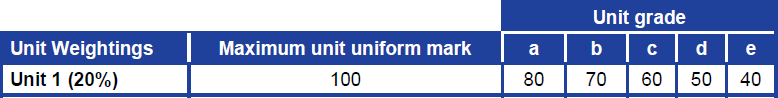 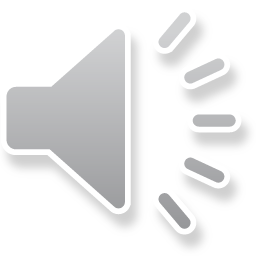 [Speaker Notes: Does dim arholiadau blaenorol i roi syniad i chi o sut byddech chi wedi gwneud, felly mae'n well dilyn y raddfa GMU sy'n cael ei disgrifio yn y sleid hon.]
Unrhyw Gwestiynau?

Oes gennych chi unrhyw gwestiynau pellach am yr arholiad hwn?
Os oes, ysgrifennwch nhw ar nodyn post-it a'i lynu at glawr blaen eich papur i'w roi i'ch athro.
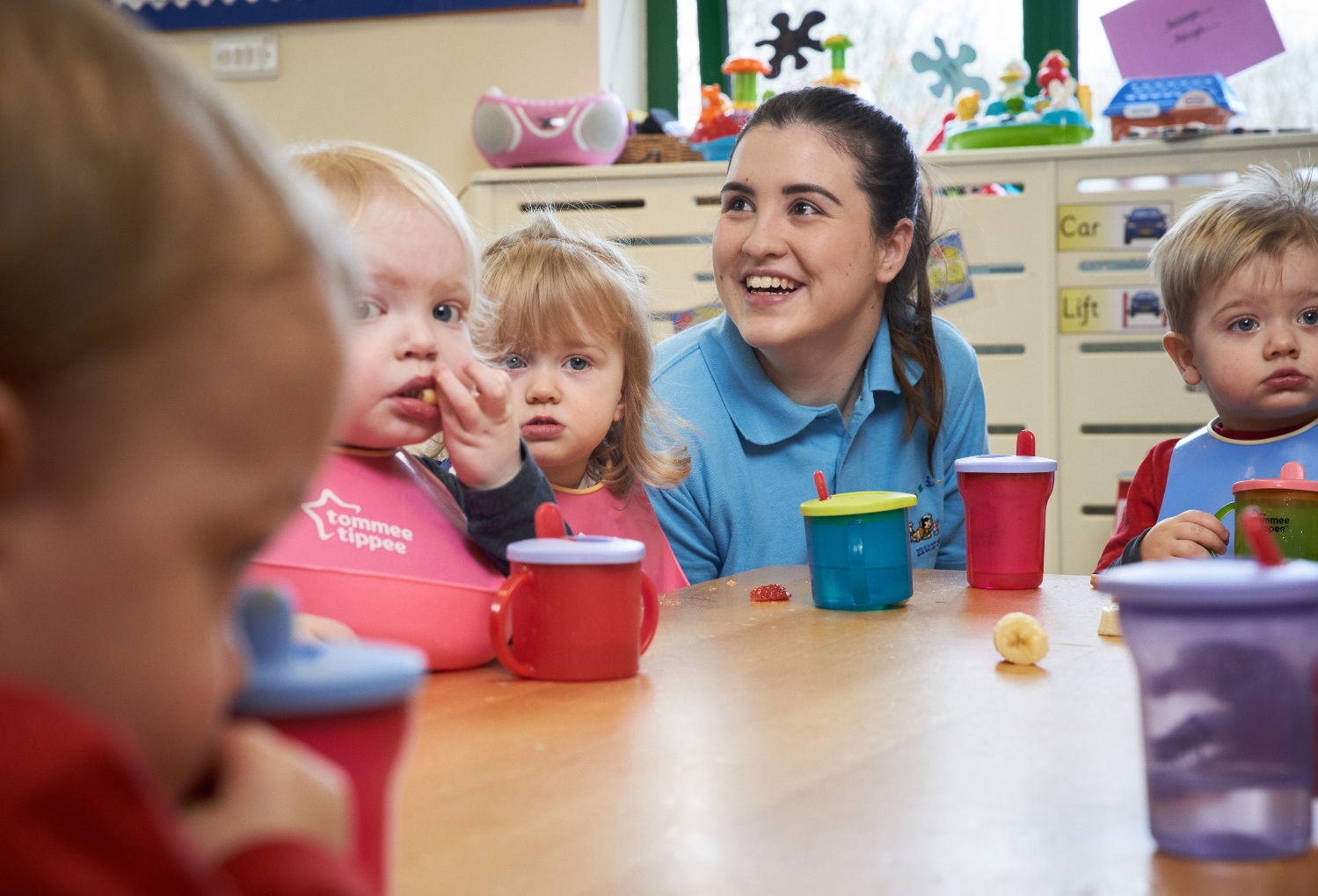 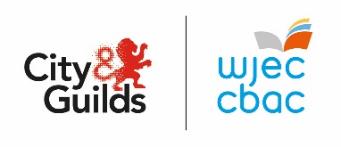 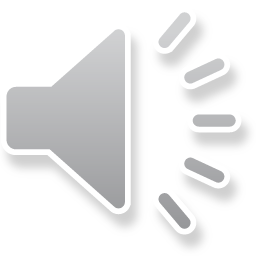 [Speaker Notes: Darllenwch y sleid.]